Chapter 5Επίπεδο Δικτύου:
Επίπεδο Ελέγχου
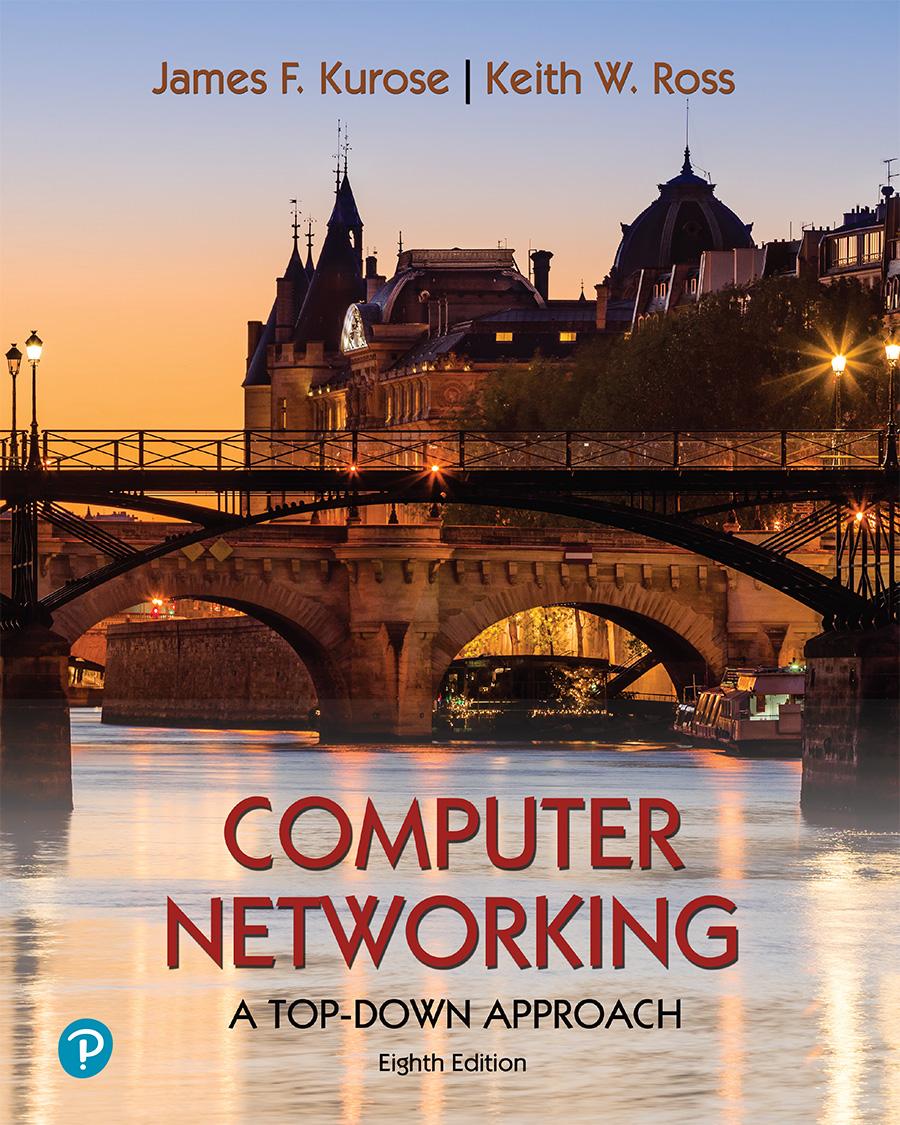 A note on the use of these PowerPoint slides:
We’re making these slides freely available to all (faculty, students, readers). They’re in PowerPoint form so you see the animations; and can add, modify, and delete slides  (including this one) and slide content to suit your needs. They obviously represent a lot of work on our part. In return for use, we only ask the following:
If you use these slides (e.g., in a class) that you mention their source (after all, we’d like people to use our book!)
If you post any slides on a www site, that you note that they are adapted from (or perhaps identical to) our slides, and note our copyright of this material.

For a revision history, see the slide note for this page. 

Thanks and enjoy!  JFK/KWR

     All material copyright 1996-2020
     J.F Kurose and K.W. Ross, All Rights Reserved
Computer Networking: A Top-Down Approach 8th edition Jim Kurose, Keith RossPearson, 2020
[Speaker Notes: Version History

8.0  (May 2020)
All slides reformatted for 16:9 aspect ratio
All slides updated to 8th edition material
Use of Calibri font, rather that Gill Sans MT
Add LOTS more animation throughout
lighter header font
Re-do of network management slides; redo of Bellman-Ford slides]
Επίπεδο δικτύου επίπεδο ελέγχου: στόχοι
κατανόηση των αρχών πίσω από το επίπεδο ελέγχου δικτύου:
παραδοσιακοί αλγόριθμοι δρομολόγησης
SDN ελεγκτές
διαχείριση δικτύου, παραμετροποίηση
υλοποίηση στο Διαδίκτυο:
OSFP, BGP
OpenFlow, ODL and ONOS controllers
Internet Control Message Protocol: ICMP
SNMP, YANG/NETCONF
Network Layer: 5-‹#›
Επίπεδο Δικτύου: “επίπεδο ελέγχου” roadmap
εισαγωγή
αλγόριθμοι δρομολόγησης
κατάσταση ζεύξης
διανύσματος απόστασης
δρομολόγηση ενδο-αυτόνομου συστήματος: OSPF
δρομολόγηση ανάμεσα σε ISP: BGP
SDN επίπεδο ελέγχου
Πρωτόκολλο ελέγχου μηνυμάτων δικτύου: ICMP
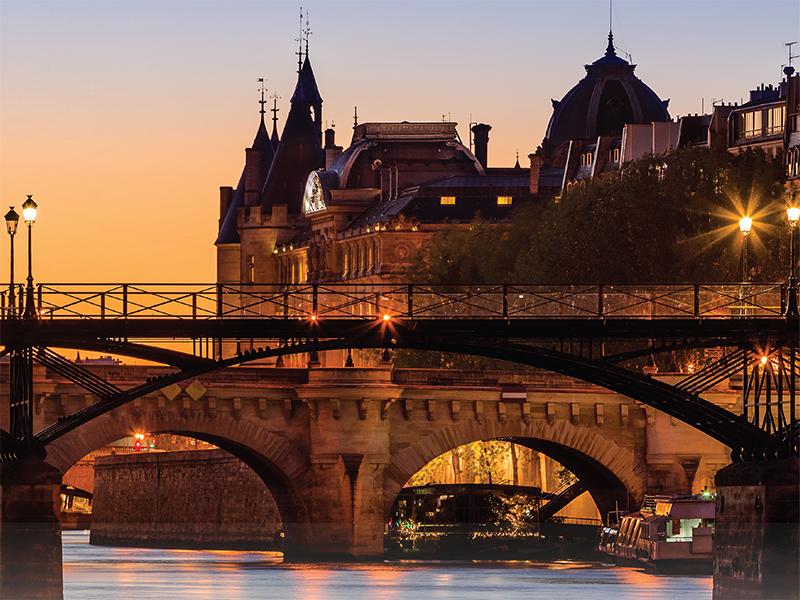 Διαχείριση δικτύου, διαμόρφωση
SNMP
NETCONF/YANG
Network Layer: 5-‹#›
Λειτουργίες επιπέδου δικτύου
προώθηση: μεταφορά των πακέτων από την είσοδο του δρομολογητή στην κατάλληλη έξοδο του
επίπεδο δεδομένων
δρομολόγηση: καθορισμός της διαδρομής που θα πάρει ένα πακέτο από την πηγή προς τον προορισμό
επίπεδο ελέγχου
Δύο προσεγγίσεις για την δομή του επιπέδου ελέγχου δικτύου:
έλεγχος ανά δρομολογητή (παραδοσιακός)
λογικά κεντρικοποιημένος έλεγχος (δικτύωση μέσω λογισμικού)
Network Layer: 5-‹#›
Ανά δρομολογητή επίπεδο ελέγχου
Routing
Algorithm
Ξεχωριστά συστατικά δρομολόγησης σε καθένα δρομολογητή αλληλεπιδρούν στο επίπεδο ελέγχου
0111
control
plane
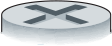 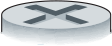 data
plane
values in arriving 
packet header
1
2
3
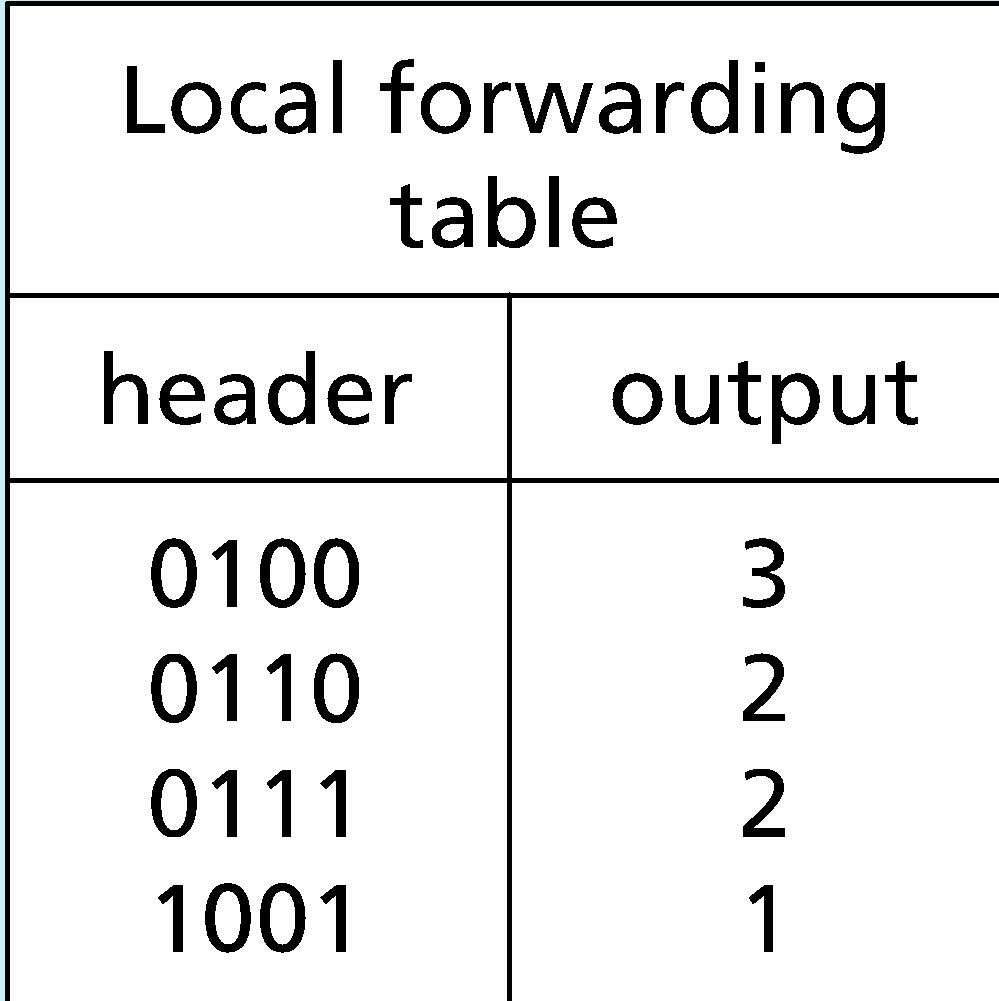 Network Layer: 5-‹#›
Software-Defined Networking (SDN) επίπεδο ελέγχου
Ένας λογικά κεντρικοποιημένος ελεγκτής υπολογίζει, και διανέμει τους πίνακες προώθησης στους δρομολογητές
Remote Controller
CA
0111
control
plane
data
plane
values in arriving 
packet header
CA
CA
CA
CA
Network Layer: 5-‹#›
1
2
3
Επίπεδο Δικτύου: “επίπεδο ελέγχου” roadmap
εισαγωγή
αλγόριθμοι δρομολόγησης
κατάσταση ζεύξης
διανύσματος απόστασης
δρομολόγηση ενδο-αυτόνομου συστήματος: OSPF
δρομολόγηση ανάμεσα σε ISP: BGP
SDN επίπεδο ελέγχου
Πρωτόκολλο ελέγχου μηνυμάτων δικτύου: ICMP
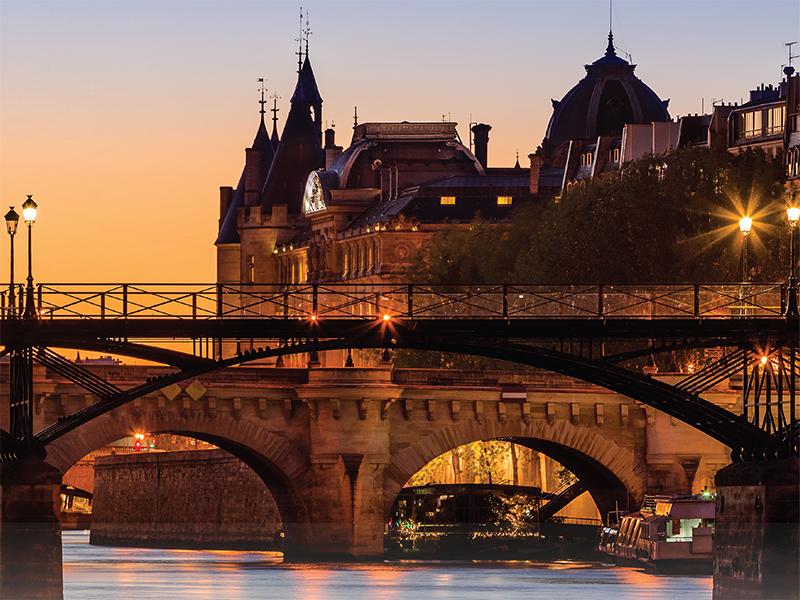 Διαχείριση δικτύου, διαμόρφωση
SNMP
NETCONF/YANG
Network Layer: 5-‹#›
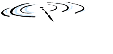 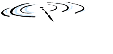 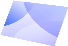 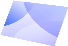 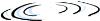 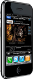 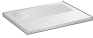 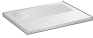 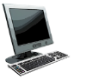 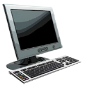 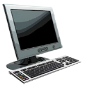 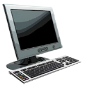 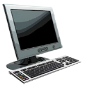 Αλγόριθμοι δρομολόγησης
network
link
physical
network
link
physical
network
link
physical
network
link
physical
network
link
physical
mobile network
Στόχος των αλγορίθμων δρομολόγησης: καθορισμός μιας “καλής” διαδρομής (equivalently, routes), από αποστολείς προς παραλήπτες, μέσω του δικτύου δρομολογητών
διαδρομή: μια ακολουθία πακέτων που ταξιδεύουν από έναν αρχικό αποστολέα προς ένα τελικό παραλήπτη
“καλός”: λιγότερο “ακριβός”, “ταχύτερος”, “με την μικρότερη συμφόρηση”
δρομολόγηση: a “top-10” networking challenge!
national or global ISP
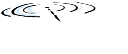 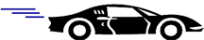 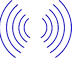 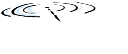 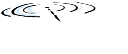 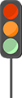 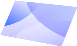 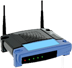 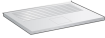 application
transport
network
link
physical
application
transport
network
link
physical
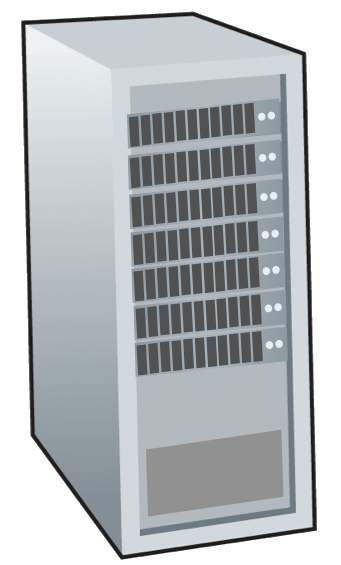 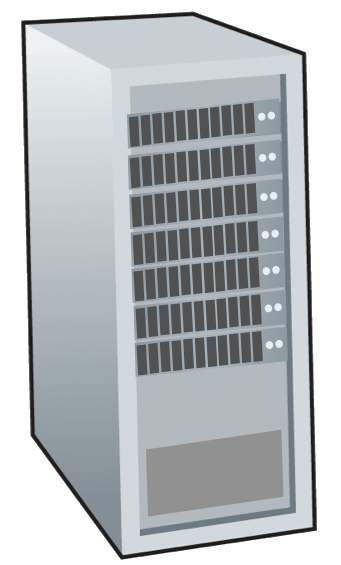 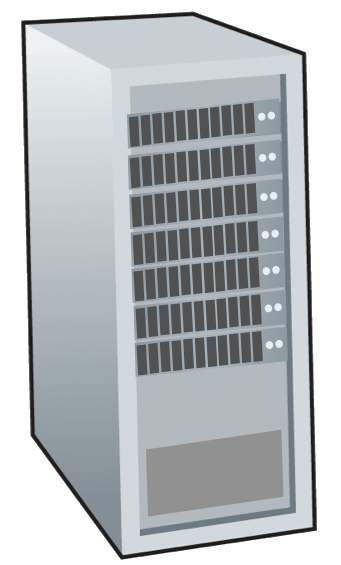 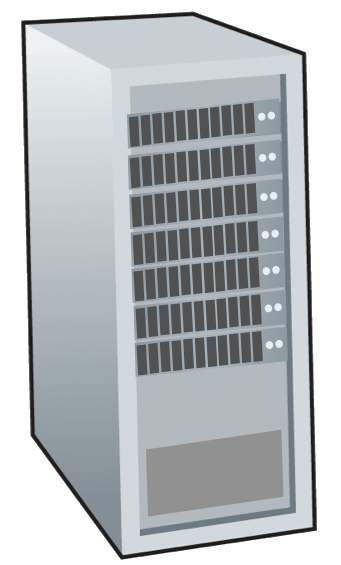 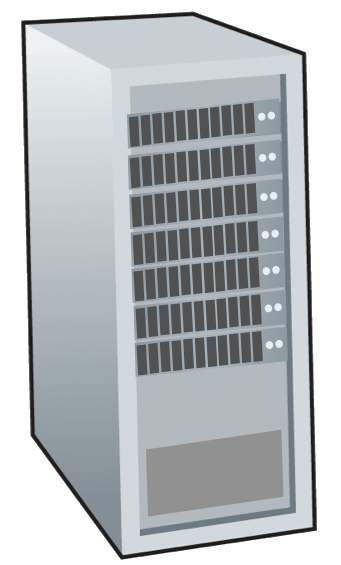 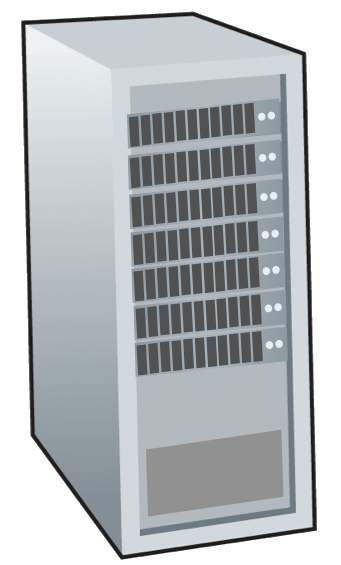 datacenter 
network
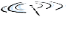 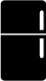 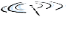 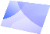 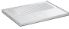 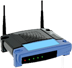 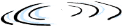 enterprise
          network
Network Layer: 5-‹#›
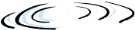 [Speaker Notes: Αλγόριθμοι δρομολόγησης σελίδες βιβλίου: 376-391]
5
3
5
2
2
1
3
1
2
1
z
x
w
u
y
v
Graph abstraction: κόστη των ακμών
ca,b: cost of direct link connecting a and b
             e.g., cw,z = 5, cu,z = ∞

cost defined by network operator: could always be 1, or inversely related to bandwidth, or inversely related to congestion
graph: G = (N,E)
N: set of routers = { u, v, w, x, y, z }
E: set of links ={ (u,v), (u,x), (v,x), (v,w), (x,w), (x,y), (w,y), (w,z), (y,z) }
Network Layer: 5-‹#›
Κατηγοριοποίηση των αλγορίθμων δρομολόγησης
global: όλοι οι δρομολογητές έχουν πλήρη τοπολογία, πληροφορία για το κόστος των ζεύξεων
“link state” αλγόριθμοι
How fast do routes change?
dynamic: οι διαδρομές αλλάζουν πιο γρήγορα
περιοδικές ενημερώσεις ή ως απάντηση στις αλλαγές του κόστους ακμής
static: οι διαδρομές αλλάζουν αργά με τον χρόνο
decentralized: επαναληπτική διαδικασία  υπολογισμού, ανταλλαγή πληροφοριών με τους γείτονες
οι δρομολογητές αρχικά γνωρίζουν μόνο τα κόστη ζεύξεων που είναι άμεσα συνδεδεμένες με αυτόν
“distance vector” αλγόριθμοι
global or decentralized information?
Network Layer: 5-‹#›
Επίπεδο Δικτύου: “επίπεδο ελέγχου” roadmap
εισαγωγή
αλγόριθμοι δρομολόγησης
κατάσταση ζεύξης
διανύσματος απόστασης
δρομολόγηση ενδο-αυτόνομου συστήματος: OSPF
δρομολόγηση ανάμεσα σε ISP: BGP
SDN επίπεδο ελέγχου
Πρωτόκολλο ελέγχου μηνυμάτων δικτύου: ICMP
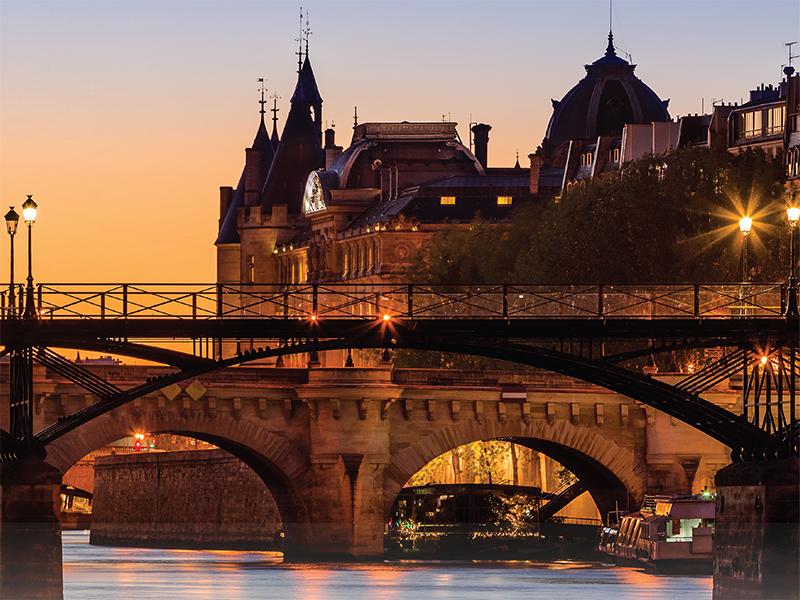 Διαχείριση δικτύου, διαμόρφωση
SNMP
NETCONF/YANG
Network Layer: 5-‹#›
Dijkstra αλγόριθμος κατάστασης ζεύξης
κεντροποιημένος: τοπολογία δικτύου, τα κόστη των ζεύξεων είναι γνωστά σε κάθε κόμβο
επιτυγχάνεται μέσω του “link state broadcast” 
όλοι οι κόμβοι έχουν την ίδια πληροφορία
υπολογίζει την διαδρομή ελάχιστου κόστους από έναν κόμβο (“πηγή”) προς κάθε άλλο κόμβο
δίνει τον πίνακα προώθησης για αυτόν τον κόμβο
επαναληπτικός: μετά από την κ-οστή επανάληψη, είναι γνωστές οι διαδρομές ελαχίστου κόστους σε κ κόμβους προορισμού
συμβολισμοί
cx,y: κόστος απευθείας σύνδεσης από τον κόμβο x στον y;  = ∞ αν δεν είναι απευθείας γείτονες
D(v): κόστος της διαδρομής ελάχιστου κόστους από τον κόμβο προέλευσης προς τον προορισμό v
p(v): προηγούμενος κόμβος κατά μήκος της τρέχουσας διαδρομής ελαχίστου κόστους από την προέλευση προς τον v
N': υποσύνολο κόμβων που η διαδρομή ελαχίστου κόστους είναι οριστικά γνωστή
Network Layer: 5-‹#›
[Speaker Notes: D(v):κόστος της διαδρομής ελαχίστου κόστους απ' τον κόμβο προέλευσης προς Τον προορισμό ν, μέχρι την τρέχουσα επανάληψη
p(v): προηγούμενος κόμβος (γειτονικός του ν) κατά μήκος της τρέχουσας διαδρομής ελαχίστου κόστους απ' την προέλευση προς τον ν. 
N': υποσύνολο κόμβων το ν ανήκει στο Ν' εάν η διαδρομή ελαχίστου κόστους απ, Την προέλευση μέχρι το ν είναι οριστικά γνωστή.]
Dijkstra αλγόριθμος κατάστασης ζεύξης
1  Initialization: 
2    N' = {u}                               /* compute least cost path from u to all other nodes */
3    for all nodes v 
4      if v adjacent to u            /* u initially knows direct-path-cost only to  direct neighbors    */
5          then D(v) = cu,v                   /* but may not be minimum cost!                                                    */
6      else D(v) = ∞ 
7
8   Loop 
9     
10    
11
12
13
14
15  until all nodes in N'
find w not in N' such that D(w) is a minimum 
add w to N' 
update D(v) for all v adjacent to w and not in N' : 
     D(v) = min ( D(v),  D(w) + cw,v  ) 
/* new least-path-cost to v is either old least-cost-path to v or known 
least-cost-path to w plus direct-cost from w to v */
Network Layer: 5-‹#›
5
3
5
2
2
1
3
1
2
1
z
x
w
u
y
v
Αλγόριθμος Dijkstra: Παράδειγμα
x
w
y
v
z
D(x),p(x)
D(v),p(v)
D(w),p(w)
D(y),p(y)
D(z),p(z)
Step
0
1
2
3
4
5
N'
u
ux
uxy
5,u
1,u
2,u
∞
∞
uxyv
D(w),p(w)
5,u
4,x
3,y
3,y
2,u
2,x
4,x
∞
uxyvw
4,y
4,y
2,u
3,y
uxyvwz
3,y
4,y
Initialization (step 0): For all a: if a adjacent to then D(a) = cu,a
find a not in N' such that D(a) is a minimum 
add a to N' 
update D(b) for all b adjacent to a and not in N' : 
     D(b) = min ( D(b), D(a) + ca,b )
Network Layer: 5-‹#›
5
3
5
2
2
1
3
1
2
1
z
z
x
x
w
w
u
u
y
v
y
v
Αλγόριθμος Dijkstra: Παράδειγμα
outgoing link
destination
(u,v)
(u,x)
(u,x)
(u,x)
(u,x)
v
x
y
w
x
D(w),p(w)
5,u
4,x
3,y
3,y
προκύπτον δέντρο ελάχιστου κόστους διαδρομής από τον u:
προκύπτον πίνακας προώθησης στον u:
route from u to v directly
Network Layer: 5-‹#›
route from u to all other destinations via x
∞
9
11,w
14,x
5,u
11,w
6,w
6,w
∞
7,u
5,u
3,u
∞
7
5
4
8
3
w
u
v
x
y
z
2
3
4
7
10,v
14,x
Αλγόριθμος Dijkstra: Παράδειγμα
z
y
x
w
v
D(v),
p(v)
D(x),
p(x)
D(w),
p(w)
D(z),
p(z)
D(y),
p(y)
Step
N'
u
0
1
uw
2
uwx
3
uwxv
12,y
uwxvy
4
5
uwxvyz
σημειώσεις:
δημιουργία δέντρου ελαχίστου κόστους με ανίχνευση προκατόχων κόμβων
μπορεί να υπάρχουν δεσμοί (μπορούν να σπάσουν αυθαίρετα)
Network Layer: 5-‹#›
Αλγόριθμος Dijkstra: συζήτηση
πολυπλοκότητα αλγορίθμου: n κόμβοι
καθεμία από τις n επαναλήψεις: πρέπει να ελέγξουμε όλους τους κόμβους, να βρούμε τον w, που δεν είναι στο N
n(n+1)/2 συγκρίσεις: O(n2) πολυπλοκότητα
είναι εφικτές και πιο αποτελεσματικές υλοποιήσεις: O(nlogn)
πολυπλοκότητα μηνύματος: 
κάθε δρομολογητής πρέπει να μεταδώσει την πληροφορία κατάστασης ζεύξης στους άλλους n δρομολογητές
αποδοτικοί (και ενδιαφέρον!) αλγόριθμοι μετάδοσης: O(n) πέρασμα ζεύξεων για τη διάδοση ενός μηνύματος μετάδοσης από μία πηγή
κάθε μήνυμα του δρομολογητή διασχίζει O(n) ζεύξεις: συνολική πολυπλοκότητα μηνύματος: O(n2)
Network Layer: 5-‹#›
2+e
0
0
0
1
1+e
d
b
d
b
d
b
d
b
a
a
a
a
c
c
c
c
2+e
2+e
0
0
1
1
1+e
1+e
0
0
0
0
given these costs,
find new routing….
resulting in new costs
given these costs,
find new routing….
resulting in new costs
given these costs,
find new routing….
resulting in new costs
Αλγόριθμος Dijkstra: πιθανές ταλαντώσεις
όταν τα κόστη ζεύξεων βασίζονται στην συμφόρηση της κίνησης, είναι πιθανόν να προκύψουν ταλαντώσεις διαδρομής
σενάριο:
δρομολόγηση στον προορισμό a, η κίνηση εισέρχεται στους d, c, e με ρυθμούς 1, e (<1), 1
τα κόστη ζεύξης είναι κατευθυντικά, και εξαρτώμενα από την συμφόρηση
1
1+e
0
0
e
0
initially
1
1
1
1
1
1
1
1
Network Layer: 5-‹#›
e
e
e
e
Επίπεδο Δικτύου: “επίπεδο ελέγχου” roadmap
εισαγωγή
αλγόριθμοι δρομολόγησης
κατάσταση ζεύξης
διανύσματος απόστασης
δρομολόγηση ενδο-αυτόνομου συστήματος: OSPF
δρομολόγηση ανάμεσα σε ISP: BGP
SDN επίπεδο ελέγχου
Πρωτόκολλο ελέγχου μηνυμάτων δικτύου: ICMP
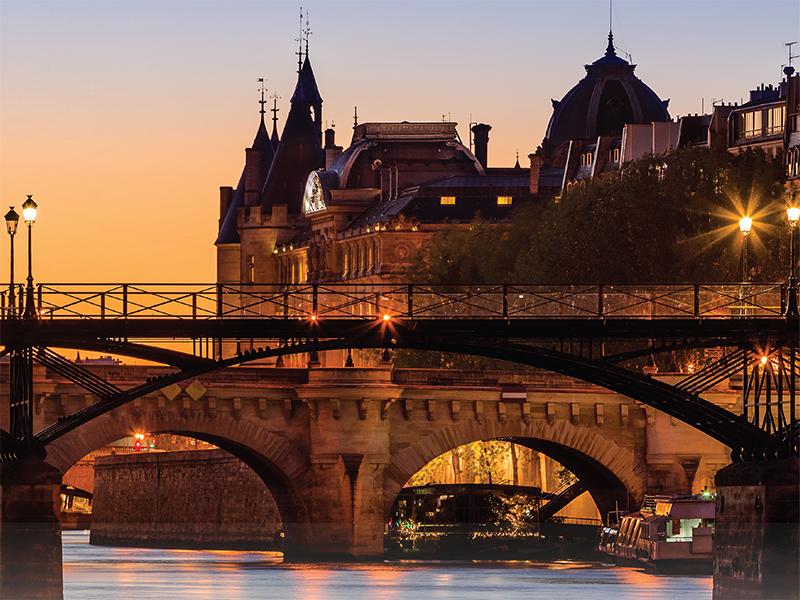 Διαχείριση δικτύου, διαμόρφωση
SNMP
NETCONF/YANG
Network Layer: 5-‹#›
Αλγόριθμος δρομολόγησης διανύσματος απόστασης
Βασισμένος στην εξίσωση Bellman-Ford (BF) (dynamic programming):
Bellman-Ford equation
Αν Dx(y): κόστος της διαδρομής ελαχίστου κόστους
από τον χ στον y.
Τότε:
   Dx(y) = minv { cx,v + Dv(y) }
Network Layer: 5-‹#›
του v το εκτιμώμενο μονοπάτι ελάχιστου κόστους προς το y
το min λαμβάνεται για όλους τους γειτονικούς κόμβους v του x
το κόστος της ζεύξης από το x στο v
z
x
w
u
y
v
Bellman-Ford παράδειγμα
Υποθέστε ότι οι γειτονικοί κόμβοι του u, x,v,w, γνωρίζουν ότι για τον προορισμό z:
Η εξίσωση Bellman-Ford λέει:
5
Dv(z) = 5
3
Dw(z) = 3
5
2
2
1
Du(z) = min { cu,v + Dv(z),
                    cu,x + Dx(z),
                    cu,w + Dw(z) }
3
= min {2 + 5,
           1 + 3,
           5 + 3}  = 4
1
2
1
Dx(z) = 3
Network Layer: 5-‹#›
ο κόμβος που επιτυγχάνει το ελάχιστο (x) είναι το επόμενο άλμα στην εκτιμώμενη διαδρομή ελάχιστου κόστους προς τον προορισμό (z)
Αλγόριθμος δρομολόγησης διανύσματος απόστασης
Ιδέα κλειδί: 
από στιγμή σε στιγμή, κάθε κόμβος στέλνει το διάνυσμα των εκτιμήσεων απόστασης του, στους γείτονες του
όταν ο x λαμβάνει μια νέα εκτίμηση DV από κάποιον γείτονα, ενημερώνει το δικό του DV χρησιμοποιώντας την εξίσωση B-F:
υπό φυσιολογικές συνθήκες, το εκτιμώμενο Dx(y) συγκλίνει στο πραγματικό ελάχιστο κόστος dx(y)
Dx(y) ← minv{cx,v + Dv(y)} για κάθε κόμβο y ∊ N
Network Layer: 5-‹#›
Αλγόριθμος δρομολόγησης διανύσματος απόστασης
Επαναληπτικός, ασύγχρονος: κάθε τοπική επανάληψη προκαλείται από: 
αλλαγές στα κόστη των τοπικών ζεύξεων
μήνυμα ενημέρωσης του DV από γείτονα
Κάθε κόμβος:
περιμένει για (αλλαγή στα τοπικά κόστη ζεύξης ή ένα μήνυμα από γείτονα)
Κατανεμημένος, self-stopping: κάθε κόμβος ειδοποιεί τους γείτονες μόνο όταν υπάρχουν αλλαγές στο DV του
οι γείτονες τότε ειδοποιούν τους δικούς τους γείτονες – μόνο αν είναι απαραίτητο
επανυπολογίζει το DV χρησιμοποιώντας το DV που έλαβε από τον γείτονα
αν το DV σε κάποιο προορισμό έχει αλλάξει, ειδοποιεί τους γείτονες
Network Layer: 5-‹#›
g
d
a
h
e
b
c
f
i
Διάνυσμα απόστασης: παράδειγμα
DV in a: Da(a)=0
Da(b) = 8
Da(c) = ∞
Da(d) = 1
Da(e) = ∞
Da(f) = ∞
Da(g) = ∞
Da(h) = ∞
Da(i) = ∞
1
8
1
1
Όλοι οι κόμβοι έχουν εκτιμήσεις απόστασης για τους πλησιέστερους γείτονες (μόνο)
1
1
Όλοι οι κόμβοι στέλνουν το τοπικό διάνυσμα απόστασης στους γείτονές τους
1
1
1
Μερικές ασυμμετρίες:
ζεύξη που λείπει
μεγαλύτερο κόστος
t=0
1
1
Network Layer: 5-‹#›
g
d
a
h
e
b
c
f
i
Διάνυσμα απόστασης: επανάληψη
1
8
1
1
όλοι οι κόμβοι:
λαμβάνουν διανύσματα απόστασης από τους γείτονες
υπολογίζουν το νέο τοπικό διάνυσμα απόστασης
στέλνουν το νέο τοπικό διάνυσμα απόστασης στους γείτονες
1
1
1
1
1
t=1
1
1
Network Layer: 5-‹#›
g
d
a
h
e
b
c
f
i
Διάνυσμα απόστασης: επανάληψη
1
8
1
1
όλοι οι κόμβοι:
λαμβάνουν διανύσματα απόστασης από τους γείτονες
υπολογίζουν το νέο τοπικό διάνυσμα απόστασης
στέλνουν το νέο τοπικό διάνυσμα απόστασης στους γείτονες
compute
compute
compute
compute
compute
compute
compute
compute
compute
1
1
1
1
1
t=1
1
1
Network Layer: 5-‹#›
g
d
a
h
e
b
c
f
i
Διάνυσμα απόστασης: επανάληψη
1
8
1
1
όλοι οι κόμβοι:
λαμβάνουν διανύσματα απόστασης από τους γείτονες
υπολογίζουν το νέο τοπικό διάνυσμα απόστασης
στέλνουν το νέο τοπικό διάνυσμα απόστασης στους γείτονες
1
1
1
1
1
t=1
1
1
Network Layer: 5-‹#›
g
d
a
h
e
b
c
f
i
Διάνυσμα απόστασης: επανάληψη
1
8
1
1
όλοι οι κόμβοι:
λαμβάνουν διανύσματα απόστασης από τους γείτονες
υπολογίζουν το νέο τοπικό διάνυσμα απόστασης
στέλνουν το νέο τοπικό διάνυσμα απόστασης στους γείτονες
1
1
1
1
1
t=2
1
1
Network Layer: 5-‹#›
g
d
a
h
e
b
c
f
i
Διάνυσμα απόστασης: επανάληψη
1
2
1
1
όλοι οι κόμβοι:
λαμβάνουν διανύσματα απόστασης από τους γείτονες
υπολογίζουν το νέο τοπικό διάνυσμα απόστασης
στέλνουν το νέο τοπικό διάνυσμα απόστασης στους γείτονες
compute
compute
compute
compute
compute
compute
compute
compute
compute
1
1
1
1
1
t=2
1
8
Network Layer: 5-‹#›
g
d
a
h
e
b
c
f
i
Διάνυσμα απόστασης: επανάληψη
1
8
1
1
όλοι οι κόμβοι:
λαμβάνουν διανύσματα απόστασης από τους γείτονες
υπολογίζουν το νέο τοπικό διάνυσμα απόστασης
στέλνουν το νέο τοπικό διάνυσμα απόστασης στους γείτονες
1
1
1
1
1
t=2
1
1
Network Layer: 5-‹#›
Διάνυσμα απόστασης: επανάληψη
…. και ούτω καθεξής

Ας ρίξουμε τώρα μια ματιά στους επαναληπτικούς υπολογισμούς στους κόμβους
Network Layer: 5-‹#›
g
a
d
h
b
e
c
f
i
DV in b:
Παράδειγμα διανύσματος 
απόστασης: υπολογισμός
Db(a) = 8
Db(c) = 1
Db(d) = ∞
Db(e) = 1
Db(f) = ∞
Db(g) = ∞
Db(h) = ∞
Db(i) = ∞
DV in e:
De(a) = ∞
De(b) = 1
De(c) = ∞
De(d) = 1
De(e) = 0
De(f) = 1
De(g) = ∞
De(h) = 1
De(i) = ∞
DV in c:
Dc(a) = ∞
Dc(b) = 1
Dc(c) = 0
Dc(d) = ∞
Dc(e) = ∞
Dc(f) = ∞
Dc(g) = ∞
Dc(h) = ∞
Dc(i) = ∞
DV in a: Da(a)=0
Da(b) = 8
Da(c) = ∞
Da(d) = 1
Da(e) = ∞
Da(f) = ∞
Da(g) = ∞
Da(h) = ∞
Da(i) = ∞
1
8
1
1
b receives DVs from a, c, e
1
1
1
1
1
t=1
1
1
Network Layer: 5-‹#›
g
a
d
h
b
e
e
c
f
i
Παράδειγμα διανύσματος 
απόστασης: υπολογισμός
DV in b:
DV in b:
Db(a) = 8
Db(c) = 1
Db(d) = ∞
Db(e) = 1
Db(a) = 8
Db(c) = 1
Db(d) = 2
Db(e) = 1
Db(f) =2
Db(g) = ∞
Db(h) = 2
Db(i) = ∞
Db(f) = ∞
Db(g) = ∞
Db(h) = ∞
Db(i) = ∞
DV in e:
De(a) = ∞
De(b) = 1
De(c) = ∞
De(d) = 1
De(e) = 0
De(f) = 1
De(g) = ∞
De(h) = 1
De(i) = ∞
DV in c:
Dc(a) = ∞
Dc(b) = 1
Dc(c) = 0
Dc(d) = ∞
Dc(e) = ∞
Dc(f) = ∞
Dc(g) = ∞
Dc(h) = ∞
Dc(i) = ∞
DV in a: Da(a)=0
Da(b) = 8
Da(c) = ∞
Da(d) = 1
Da(e) = ∞
Da(f) = ∞
Da(g) = ∞
Da(h) = ∞
Da(i) = ∞
b
1
8
1
1
b receives DVs from a, c, e, computes:
compute
1
1
Db(a) = min{cb,a+Da(a), cb,c +Dc(a), cb,e+De(a)}  = min{8,∞,∞} = 8
Db(c) = min{cb,a+Da(c), cb,c +Dc(c), c b,e +De(c)}  = min{∞,1,∞} = 1
Db(d) = min{cb,a+Da(d), cb,c +Dc(d), c b,e +De(d)}  = min{9,2,∞} = 2
1
1
1
Db(e) = min{cb,a+Da(e), cb,c +Dc(e), c b,e +De(e)}  = min{∞,∞,1} = 1
Db(f) = min{cb,a+Da(f), cb,c +Dc(f), c b,e +De(f)}  = min{∞,∞,2} = 2
t=1
Db(g) = min{cb,a+Da(g), cb,c +Dc(g), c b,e+De(g)}  = min{∞, ∞, ∞} = ∞
1
1
Db(h) = min{cb,a+Da(h), cb,c +Dc(h), c b,e+De(h)}  = min{∞, ∞, 2} = 2
Db(i) = min{cb,a+Da(i), cb,c +Dc(i), c b,e+De(i)}  = min{∞, ∞, ∞} = ∞
Network Layer: 5-‹#›
g
a
d
h
b
e
c
f
i
DV in b:
Παράδειγμα διανύσματος 
απόστασης: υπολογισμός
Db(a) = 8
Db(c) = 1
Db(d) = ∞
Db(e) = 1
Db(f) = ∞
Db(g) = ∞
Db(h) = ∞
Db(i) = ∞
DV in c:
Dc(a) = ∞
Dc(b) = 1
Dc(c) = 0
Dc(d) = ∞
Dc(e) = ∞
Dc(f) = ∞
Dc(g) = ∞
Dc(h) = ∞
Dc(i) = ∞
DV in a: Da(a)=0
Da(b) = 8
Da(c) = ∞
Da(d) = 1
Da(e) = ∞
Da(f) = ∞
Da(g) = ∞
Da(h) = ∞
Da(i) = ∞
DV in e:
De(a) = ∞
De(b) = 1
De(c) = ∞
De(d) = 1
De(e) = 0
De(f) = 1
De(g) = ∞
De(h) = 1
De(i) = ∞
1
8
1
1
c receives DVs from b
1
1
1
1
1
t=1
1
1
Network Layer: 5-‹#›
g
a
d
h
b
e
c
f
i
DV in b:
Παράδειγμα διανύσματος 
απόστασης: υπολογισμός
Db(a) = 8
Db(c) = 1
Db(d) = ∞
Db(e) = 1
Db(f) = ∞
Db(g) = ∞
Db(h) = ∞
Db(i) = ∞
DV in c:
Dc(a) = ∞
Dc(b) = 1
Dc(c) = 0
Dc(d) = ∞
Dc(e) = ∞
Dc(f) = ∞
Dc(g) = ∞
Dc(h) = ∞
Dc(i) = ∞
DV in c:
Dc(a) = 9
Dc(b) = 1
Dc(c) = 0
Dc(d) = 2
Dc(e) = ∞
Dc(f) = ∞
Dc(g) = ∞
Dc(h) = ∞
Dc(i) = ∞
1
8
1
1
c receives DVs from b computes:
compute
Dc(a) = min{cc,b+Db(a}} = 1 + 8 = 9
Dc(b) = min{cc,b+Db(b)} = 1 + 0 = 1
Dc(d) = min{cc,b+Db(d)} = 1+ ∞ = ∞
Dc(e) = min{cc,b+Db(e)} = 1 + 1 = 2
Dc(f) = min{cc,b+Db(f)} = 1+ ∞ = ∞
* Check out the online interactive exercises for more examples: http://gaia.cs.umass.edu/kurose_ross/interactive/
t=1
Dc(g) = min{cc,b+Db(g)} = 1+ ∞ = ∞
Dc(h) = min{cbc,b+Db(h)} = 1+ ∞ = ∞
Dc(i) = min{cc,b+Db(i)} = 1+ ∞ = ∞
Network Layer: 5-‹#›
a
d
g
b
e
h
c
f
i
DV in b:
Παράδειγμα διανύσματος 
απόστασης: υπολογισμός
Db(a) = 8
Db(c) = 1
Db(d) = ∞
Db(e) = 1
Db(f) = ∞
Db(g) = ∞
Db(h) = ∞
Db(i) = ∞
DV in f:
Dc(a) = ∞
Dc(b) = ∞
Dc(c) = ∞
Dc(d) = ∞
Dc(e) = 1
Dc(f) = 0
Dc(g) = ∞
Dc(h) = ∞
Dc(i) = 1
DV in h:
Dc(a) = ∞
Dc(b) = ∞
Dc(c) = ∞
Dc(d) = ∞
Dc(e) = 1
Dc(f) = ∞
Dc(g) = 1
Dc(h) = 0
Dc(i) = 1
DV in d:
Dc(a) = 1
Dc(b) = ∞
Dc(c) = ∞
Dc(d) = 0
Dc(e) = 1
Dc(f) = ∞ Dc(g) = 1
Dc(h) = ∞
Dc(i) = ∞
DV in e:
De(a) = ∞
De(b) = 1
De(c) = ∞
De(d) = 1
De(e) = 0
De(f) = 1
De(g) = ∞
De(h) = 1
De(i) = ∞
1
8
Q: what is new DV computed in e at t=1?
1
1
e receives DVs from b, d, f, h
compute
1
1
1
1
1
t=1
1
1
Network Layer: 5-‹#›
g
d
a
h
e
b
c
f
i
Διάνυσμα απόστασης: κατάσταση διάδοσης πληροφοριών
Iterative communication, computation steps diffuses information through network:
c’s state at t=0 is at c only
1
8
t=1
t=0
t=4
t=3
t=2
c’s state at t=0 has propagated to b, and may influence distance vector computations up to 1 hop away, i.e., at b
1
1
t=1
t=2
c’s state at t=0 may now influence distance vector computations up to 2 hops away, i.e., at b and now at a, e as well
1
1
c’s state at t=0 may influence distance vector computations up to 3 hops away, i.e., at b,a,e and now at c,f,h as well
t=3
1
t=4
1
1
c’s state at t=0 may influence distance vector computations up to 4 hops away, i.e., at b,a,e, c, f, h and now at g,i as well
1
1
1
4
1
50
x
z
y
Διάνυσμα απόστασης: αλλαγές στα κόστη ζεύξης
Αλλαγές στα κόστη ζεύξης:
ο κόμβος ανιχνεύει μια αλλαγή στο κόστος μιας τοπικής ζεύξης
ενημερώνει τις πληροφορίες δρομολόγησης, επανυπολογίζει το DV
αν το DV αλλάξει ειδοποιεί τους γείτονες
t0 : ο y ανιχνεύει αλλαγή στο κόστος της ζεύξης, ενημερώνει τον DV του, ενημερώνει τους γείτονες του.
“good news 
travels fast”
t1 : ο z λαμβάνει την ενημέρωση από τον y, ενημερώνει τον πίνακα του, υπολογίζει το νέο ελάχιστο κόστος προς τον x , στέλνει στους γείτονες του τον DV του.
t2 : ο y λαμβάνει την ενημέρωση του z, ενημερώνει τον πίνακα του. Του y το ελάχιστο κόστος δεν αλλάζει, οπότε ο y δεν στέλνει μήνυμα στον z.
Network Layer: 5-‹#›
60
4
1
50
x
z
y
Διάνυσμα απόστασης: αλλαγές στα κόστη ζεύξης
Αλλαγές στα κόστη ζεύξης:
ο κόμβος ανιχνεύει μια αλλαγή στο κόστος μιας τοπικής ζεύξης
“τα κακά νέα ταξιδεύουν αργά” – count-to-infinity problem:
ο y βλέπει ότι η απευθείας ζεύξης προς τον x έχει κόστος 60, αλλά ο z είπε ότι έχει διαδρομή με κόστος 5. Οπότε ο y υπολογίζει ότι το κόστος προς τον x θα γίνει 6, μέσω του z, ειδοποιεί τον z για το νέο κόστος 6 προς τον x.
ο z βλέπει ότι η διαδρομή προς το x μέσω του y έχει κόστος 6, οπότε ο z υπολογίζει ότι το νέο κόστος προς τον x θα γίνει 7 μέσω του y, ειδοποιεί τον y ότι το νέο κόστος προς τον x είναι 7
ο y μαθαίνει ότι το κόστος προς τον x μέσω του z έχει κόστος 7, οπότε ο y  υπολογίζει ότι το νέο κόστος προς τον x θα γίνει 8 μέσω του y, ειδοποιεί τον z ότι το νέο κόστος προς τον x είναι 8.
ο z μαθαίνει ότι η διαδρομή προς τον x μέσω y έχει κόστος 8, οπότε ο z  υπολογίζει ότι το νέο κόστος προς τον χ θα γίνει 9 μέσω του y, ειδοποιεί τον y ότι το νεο κόστος προς τον x είναι 8.
…
Network Layer: 5-‹#›
Σύγκριση των αλγορίθμων LS και DV
στιβαρότητα: τι συμβαίνει αν ένας δρομολογητής χαλάσει, ή υποστεί σαμποτάζ;
LS: 
ο δρομολογητής μπορεί να κάνει εκπομπή λανθασμένων κόστων ζεύξης
κάθε δρομολογητής υπολογίζει μόνο το δικό του πίνακα
DV:
ο DV δρομολογητής μπορεί να εκπέμπει λανθασμένα κόστη διαδρομής (“έχω μια διαδρομή με πολύ μικρό κόστος για παντού”): black-holing
καθ ενός δρομολογητή ο πίνακας χρησιμοποιείται από αλλους: σφάλμα διάδοσης μέσω δικτύου
πολυπλοκότητα μηνύματος
LS: n δρομολογητές, O(n2) μηνύματα που στάλθηκαν  
DV: ανταλλαγή μεταξύ γειτόνων, ο χρόνος σύγκλισης ποικίλει
ταχύτητα σύγκλισης
LS: O(n2) αλγόριθμος, O(n2) μηνύματα
μπορεί να έχει ταλαντώσεις
DV: ο χρόνος σύγκλισης ποικίλει
μπορεί να έχει επαναλήψεις δρομολόγησης
count-to-infinity problem
Network Layer: 5-‹#›
Επίπεδο Δικτύου: “επίπεδο ελέγχου” roadmap
εισαγωγή
αλγόριθμοι δρομολόγησης
δρομολόγηση ενδο-αυτόνομου συστήματος: OSPF
δρομολόγηση ανάμεσα σε ISP: BGP
SDN επίπεδο ελέγχου
Πρωτόκολλο ελέγχου μηνυμάτων δικτύου: ICMP
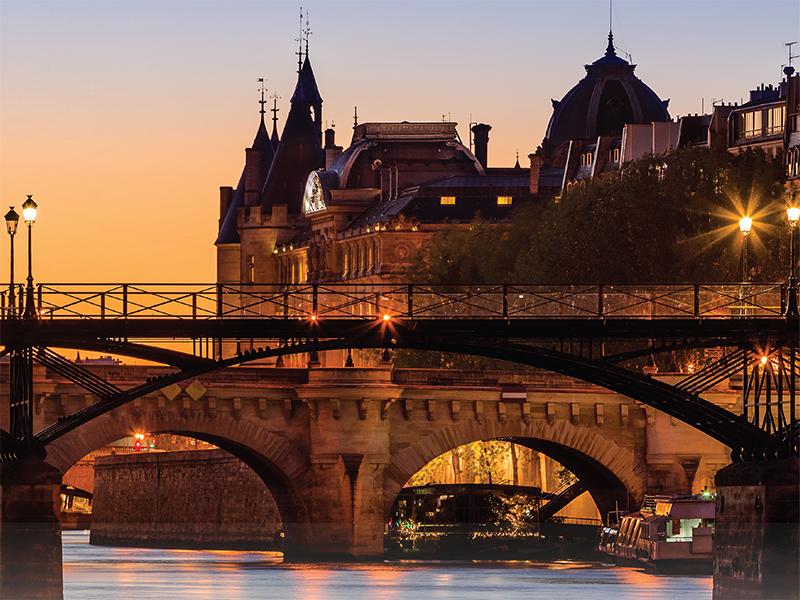 Διαχείριση δικτύου, διαμόρφωση
SNMP
NETCONF/YANG
Network Layer: 5-‹#›
Κάνοντας την δρομολόγηση scalable
Η μελέτη δρομολόγησης μας μέχρι στιγμής - ιδανική
όλοι δρομολογητές είναι ίδιοι
network “flat”
… αυτό δεν είναι αλήθεια στην πραγματικότητα
κλίμακα: δισεκατομμύρια προορισμοί:
δεν μπορούν να αποθηκευτούν όλοι οι προορισμοί στους πίνακες δρομολόγησης!
η ανταλλαγή πινάκων δρομολόγησης θα πλημύριζε τις ζεύξεις!
διαχειριστική αυτονομία:
διαδίκτυο: ένα δίκτυο από δίκτυα
κάθε διαχειριστής δικτύου μπορεί να θέλει να ελέγχει την δρομολόγηση στο δικό του δίκτυο
Network Layer: 5-‹#›
Προσέγγιση διαδικτύου για κλιμακούμενη δρομολόγηση
Οργάνωση των δρομολογητών σε περιοχές γνωστές ως  “αυτόνομα συστήματα” (AS) (a.k.a. “domains”)
inter-AS (aka “inter-domain”): δρομολόγηση μεταξύ των AS
gateways εκτελούν inter-domain δρομολόγηση (καθώς και intra-domain δρομολόγηση)
intra-AS (aka “intra-domain”): δρομολόγηση μεταξύ του ίδιου AS (“network”)
όλοι οι δρομολογητές μέσα στο AS πρέπει να τρέχουν το ίδιου intra-domain πρωτόκολλο
οι δρομολογητές σε διαφορετικά AS μπορούν να τρέχουν διαφορετικά intra-domain πρωτόκολλα
gateway router: στην “άκρη” του δικού του AS, έχει ζεύξεις σε δρομολογητές σε άλλους AS
Network Layer: 5-‹#›
2c
2b
1b
1d
1c
3c
Intra-AS
Routing
Inter-AS
Routing
Διασυνδεδεμένα ASes
ο πίνακας προώθησης διαμορφώνεται από τους intra- και inter-AS αλγορίθμους δρομολόγησης
η intra-AS δρομολόγηση καθορίζει καταχωρήσεις για προορισμούς εντός του AS
intra-AS
routing
intra-AS
routing
intra-AS
routing
forwarding
table
οι inter-AS & intra-AS καθορίζουν καταχωρήσεις για εξωτερικούς προορισμούς
3a
3b
2a
AS3
1a
AS2
inter-AS routing
AS1
Network Layer: 5-‹#›
2c
2b
1b
1d
1c
3c
Inter-AS δρομολόγηση:  ρόλος στην intradomain προώθηση
AS1 inter-domain δρομολόγηση πρέπει να:
μάθει ποιοί προορισμοί είναι προσβάσιμοι μέσω του AS2, και ποιοί μέσω του AS3
μεταδίδει αυτήν την πληροφορία προσβασιμότητας σε όλους τους δρομολογητές μέσα στο AS1
υποθέστε ότι ένας δρομολογητής στο AS1 λαμβάνει δεδομενόγραμμα που προορίζεται για έξω από το  AS1:
ο δρομολογητής πρέπει να προωθήσει το πακέτο στον gateway δρομολογητή του AS1, αλλά σε ποιόν?
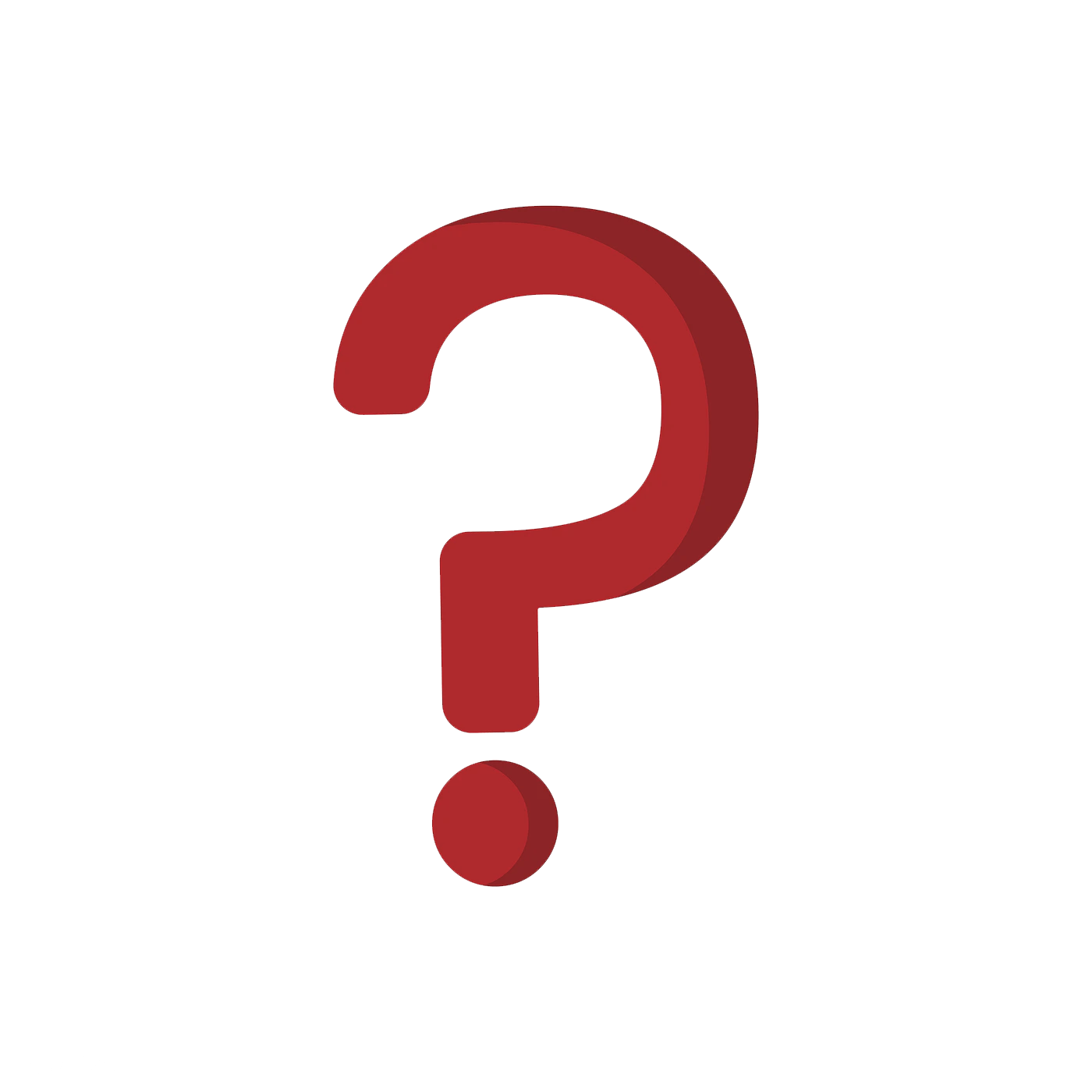 3a
other
networks
3b
2a
AS3
1a
other
networks
AS2
AS1
Network Layer: 5-‹#›
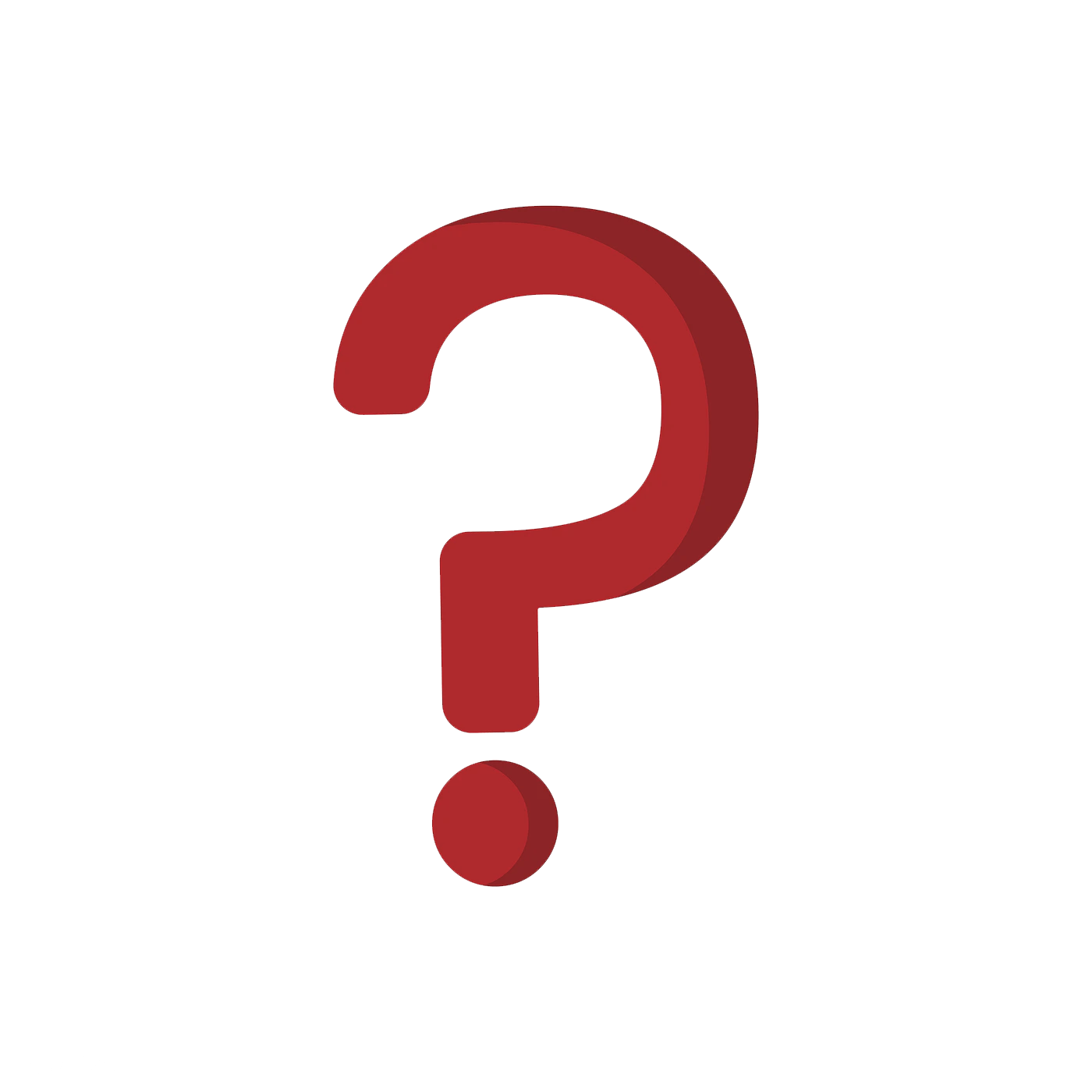 Δρομολόγηση ενδο-AS: δρομολόγηση μέσα σε ένα AS
τα πιο συνηθισμένα ενδο-AS πρωτόκολλα δρομολόγησης:
RIP: Routing Information Protocol [RFC 1723]
κλασσικό DV: DV ανταλλάσσονται κάθε 30 δευτερόλεπτα
δεν χρησιμοποιείται πλέον ευρέως
EIGRP: Enhanced Interior Gateway Routing Protocol
βασισμένο στο DV 
πρώην ιδιοκτησία της Cisco για δεκαετίες (έγινε ανοιχτό το 2013 [RFC 7868])
 OSPF: Open Shortest Path First  [RFC 2328]
link-state δρομολόγηση
IS-IS πρωτόκολλο (ISO standard, not RFC standard) ουσιαστικά ίδιο σαν το OSPF
Network Layer: 5-‹#›
OSPF (Open Shortest Path First) δρομολόγηση
“ανοικτό”: δημόσια διαθέσιμο
κλασσικό πρωτόκολλο κατάστασης ζεύξης
ένας δρομολογητής κάνει εκπομπή πληροφοριών δρομολόγησης (απευθείας μέσω IP αντί να χρησιμοποιεί TCP/UDP) σε όλους τους άλλους δρομολογητές μέσα στο AS
πολλαπλες μετρικές κόστους ζεύξης: εύρος ζώνης, καθυστέρηση
κάθε δρομολογητής έχει πλήρης τοπολογία, χρησιμοποιεί τον αλγόριθμο του Dijkstra για τον υπολογισμό του πίνακα προώθησης
ασφάλεια: όλα τα OSPF μηνύματα πιστοποιούνται (για την αποτροπή κακόβουλης εισβολής)
Network Layer: 5-‹#›
[Speaker Notes: OSFP σελίδες βιβλίου: 392-395]
Ιεραρχικό OSPF
δι-επίπεδη ιεραρχία: τοπική περιοχή, περιοχή δικτυακού κορμού (backbone).
πλημμύρισμα πληροφοριών κατάστασης μόνο μέσα στην περιοχή
κάθε κόμβος έχει λεπτομερής τοπολογία περιοχής: γνωρίζει μόνο κατεύθυνση για να φτάσει σε άλλους προορισμούς
backbone
area border routers: “Συνοψίζουν” τις αποστάσεις  σε προορισμούς στην δική τους περιοχή, διαφημίζουν στο backbone
boundary router: συνδέεται σε άλλα AS
area 3
backbone router: εκτελεί το OSPF limited στο backbone
internal
routers
area 1
local routers: 
πλημμύρα LS μόνο στην περιοχή 
υπολογίζουν την δρομολόγηση εντός της περιοχής 
προώθηση πακέτων προς τα έξω μέσω του area border router
area 2
Network Layer: 5-‹#›
Επίπεδο Δικτύου: “επίπεδο ελέγχου” roadmap
εισαγωγή
αλγόριθμοι δρομολόγησης
δρομολόγηση ενδο-αυτόνομου συστήματος: OSPF
δρομολόγηση ανάμεσα σε ISP: BGP
SDN επίπεδο ελέγχου
Πρωτόκολλο ελέγχου μηνυμάτων δικτύου: ICMP
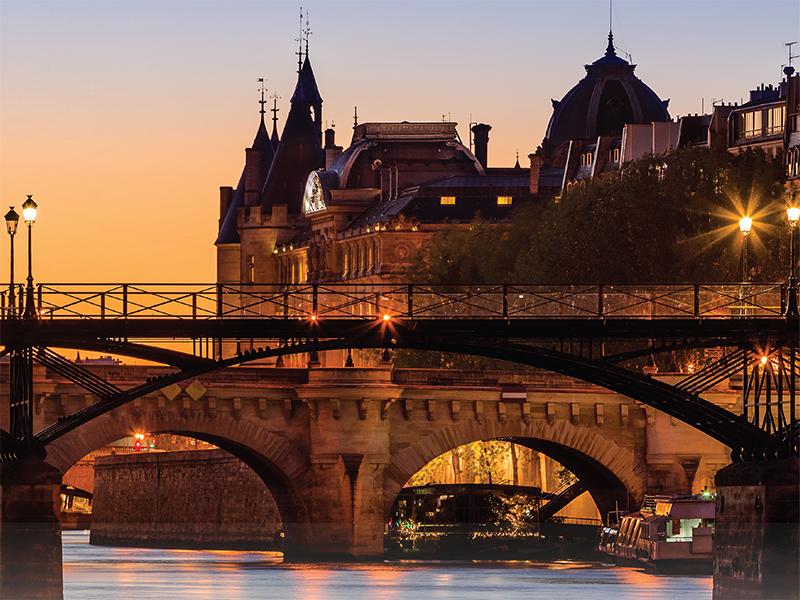 Διαχείριση δικτύου, διαμόρφωση
SNMP
NETCONF/YANG
Network Layer: 5-‹#›
Πρωτόκολλο Δρομολόγησης δι-αυτόνομου συστήματος: BGP
BGP (Border Gateway Protocol): το inter-domain πρωτόκολλο δρομολόγησης
“η κόλλα που κρατά το Διαδίκτυο μαζεμένο”
επιτρέπει σε κάθε υποδίκτυο να δημοσιοποιεί την ύπαρξή του, και τις αποστάσεις που μπορεί να φτάσει, στο υπόλοιπο Διαδίκτυο: “Υπάρχω και είμαι εδώ, ορίστε ποιον μπορώ να φτάσω και πως”
BGP παρέχει σε κάθε AS έναν τρόπο να:
eBGP: διατηρεί πληροφορίες προσβασιμότητας υποδικτύου από γειτονικά AS
iBGP: διαδίδει πληροφορίες προσβασιμότητας σε όλους τους ενδο αυτόνομους δρομολογητές.
καθορισμός “καλών” δρομολογητών σε άλλα δίκτυα βασισμένο σε πληροφορίες προσβασιμότητας και πολιτικής
Network Layer: 5-‹#›
[Speaker Notes: BGP σελίδες βιβλίου: 395-401]
eBGP, iBGP συνδέσεις
1b
1d
1c
1a
2b
2d
2c
2a
3b
3d
3c
3a
1c
∂
AS 2
∂
AS 1
AS 3
Network Layer: 5-‹#›
eBGP connectivity
logical iBGP connectivity
gateway routers run both eBGP and iBGP protocols
BGP advertisement:
AS3, X
BGP βασικά
BGP σύνδεση: δύο δρομολογητές BGP ανταλλάσουν BGP μηνύματα πάνω σε ημιμόνιμη σύνδεση TCP:
δημοσιοποιεί μονοπάτια σε διαφορετικά προθέματα δικτύων προορισμού (BGP είναι ένα πρωτόκολλο “μονοπατιού διανύσματος”)
X
2b
2d
2c
2a
3b
3d
3c
3a
1b
1d
1c
1a
όταν ο AS3 gateway 3a δημοσιοποιεί το μονοπάτι AS3,X στον AS2 gateway 2c:
Το AS3 υπόσχεται στο AS2 ότι θα προωθήσει δεδομενογράμματα προς το X
AS 3
AS 1
Network Layer: 5-‹#›
AS 2
Ιδιοχαρακτηριστικά μονοπατιού και διαδρομές BGP
BGP δημοσιοποιημένη διαδρομή: πρόθεμα + ιδιοχαρακτηριστικά 
πρόθεμα: ο προορισμός που δημοσιοποιείται
δύο σημαντικά ιδιοχαρακτηριστικά:
AS-PATH: λίστα από AS μέσω των οποίων το πρόθεμα που δημοσιεύεται έχει περάσει
NEXT-HOP: αναδεικνύει συγκεκριμένο εσωτερικό-AS δρομολογητή στον  next-hop AS
δρομολόγηση με βάση την πολιτική:
η πύλη που λαμβάνει διαφήμιση διαδρομής χρησιμοποιεί πολιτική εισαγωγής για να δεχτεί/απορρίψει μονοπάτι (π.χ., ποτέ δεν δρομολογείται μέσω AS Y).
η πολιτική AS επίσης καθορίζει πότε θα δημοσιευθεί το μονοπάτι σε άλλα γειτονικά AS
Network Layer: 5-‹#›
AS3, X
BGP διαφήμιση μονοπατιού
X
2b
2d
2c
2a
3b
3d
3c
3a
1b
1d
1c
1a
AS2 δρομολογητής 2c λαμβάνει διαφήμιση μονοπατιού AS3,X (μέσω eBGP) από AS3 δρομολογητή 3a
AS2,AS3,X
βασισμένο στην πολιτική AS2, AS2 δρομολογητής 2c δέχεται το μονοπάτι AS3,X, διαδίδει (μέσω iBGP) σε όλους τους δρομολογητές AS2
AS 3
βασισμένο στην πολιτική AS2, AS2 δρομολογητής 2a διαφημίζει (μέσω eBGP) μονοπάτι AS2, AS3, X στο AS1 δρομολογητή 1c
AS 1
Network Layer: 5-‹#›
AS 2
AS3, X
BGP διαφήμιση μονοπατιού (περισσότερα)
AS3,X
X
2b
2d
2c
2a
3b
3d
3c
3a
1b
1d
1c
1a
η πύλη του δρομολογητή μπορεί να μάθει σχετικά με πολλαπλά μονοπάτια προς τον προορισμό:
AS2,AS3,X
AS3,X
AS3,X
AS1 πύλη δρομολογητή 1c μαθαίνει το μονοπάτι AS2,AS3,X από 2a
AS 3
AS3,X
AS1 πύλη δρομολογητή 1c μαθαίνει μονοπάτι AS3,X από 3a
βασισμένο στην πολιτική, AS1 πύλη δρομολογητή 1c διαλέγει μονοπάτι AS3,X και διαφημίζει μονοπάτι μέσα στο AS1 μέσω iBGP
AS 1
Network Layer: 5-‹#›
AS 2
BGP μηνύματα
τα BGP μηνύματα ανταλλάσσονται μεταξύ peers πάνω σε σύνδεση TCP
BGP μηνύματα:
OPEN: ανοίγει σύνδεση TCP για να διαχειρίζεται απομακρυσμένα BGP peer και πιστοποιεί τον απεσταλμένο BGP peer
UPDATE: διαφημίζει νέο μονοπάτι (ή αποσύρει τα παλιά)
KEEPALIVE: κρατά την σύνδεση ενεργή στην απουσία UPDATES; επίσης τα ACKs έχουν OPEN αιτήματα 
NOTIFICATION: αναφέρει σφάλματα σε προηγούμενα μηνύματα; επίσης χρησιμοποιείται σε τερματισμένες συνδέσεις
Network Layer: 5-‹#›
AS3, X
BGP διαφήμιση μονοπατιού
AS3,X
X
2b
2d
2c
2a
3b
3d
3c
3a
1b
1d
1c
1a
local link interfaces
at 1a, 1d
1
2
1
2
AS2,AS3,X
AS3,X
AS3,X
recall: 1a, 1b, 1d learn via iBGP from 1c: “path to X goes through 1c”
AS 3
AS3,X
at 1d: OSPF intra-domain routing: to get to 1c, use  interface 1
AS 1
at 1d: to get to X, use  interface 1
dest
interface
Network Layer: 5-‹#›
…
…
AS 2
1
1c
X
1
…
…
BGP διαφήμιση μονοπατιού
X
2b
2d
2c
2a
3b
3d
3c
3a
1b
1d
1c
1a
1
2
recall: 1a, 1b, 1d learn via iBGP from 1c: “path to X goes through 1c”
at 1d: OSPF intra-domain routing: to get to 1c, use  interface 1
AS 3
at 1d: to get to X, use  interface 1
dest
interface
AS 1
at 1a: OSPF intra-domain routing: to get to 1c, use  interface 2
…
…
at 1a: to get to X, use  interface 2
Network Layer: 5-‹#›
AS 2
2
1c
…
…
X
2
Γιατί διαφορετικές Intra-, Inter-AS δρομολογήσεις?
πολιτική: 
inter-AS: ο διαχειριστής θέλει έλεγχο πάνω στο πως η κίνηση δρομολογείται, ποιος δρομολογεί μέσω του δικτύου του
intra-AS: ένας διαχειριστής, οπότε η πολιτική δεν είναι τόσο θέμα
scale:
ιεραρχική δρομολόγηση αποθηκεύει το μέγεθος του πίνακα, μειωμένη ενημέρωση κίνησης
επίδοση: 
intra-AS: μπορεί να συγκεντρωθεί στην επίδοση
inter-AS: η πολιτική κυριαρχεί της επίδοσης
Network Layer: 5-‹#›
Δρομολόγηση Καυτής Πατάτας
X
2b
2d
2c
2a
3b
3d
3c
3a
1b
1d
1c
1a
112
263
201
OSPF link weights
AS3,X
AS1,AS3,X
2d μαθαίνει (μέσω iBGP) ότι μπορεί να δρομολογήσει στο X μέσω 2a ή 2c
δρομολόγηση καυτής πατάτας: επιλέγει τοπική πύλη που έχει το ελάχιστο κόστος intra-domain (π.χ., 2d διαλέγει το 2a, ακόμα κι αν περισσότερα AS hops στο X): μην ανησυχείτε σχετικά με το κόστος inter-domain!
AS 3
AS 1
Network Layer: 5-‹#›
AS 2
BGP: επιτυχία πολιτικής μέσω διαφημίσεων
B
w
provider
x
network
y
A
legend:
Ο ISP θέλει μόνο να δρομολογήσει κίνηση στο/από το δίκτυο του πελάτη (δεν θέλει να κρατά κίνηση διέλευσης μεταξύ άλλων ISPs – μια τυπική “πραγματικού κόσμου” πολιτική)
C
customer
network:
A,w
A,w
ο A διαφημίζει μονοπάτι Aw στο B και στο C
ο B διαλέγει να μην διαφημίσει το ΒAw στο C!  
ο B δεν παίρνει “έσοδα” για δρομολόγηση του CBAw, καθώς κανένα C, A, w δεν είναι πελάτες του B
C δεν μαθαίνει σχετικά με το μονοπάτι CBAw
ο C θα δρομολογήσει το CAw (χωρίς να χρησιμοποιεί το B) για να φτάσει στο w
Network Layer: 5-‹#›
BGP: επιτυχία πολιτικής μέσω διαφημίσεων
(περισσότερα)
B
w
provider
x
network
y
A
legend:
Ο ISP θέλει μόνο να δρομολογήσει κίνηση στο/από το δίκτυο του πελάτη (δεν θέλει να κρατά κίνηση διέλευσης μεταξύ άλλων ISPs – μια τυπική “πραγματικού κόσμου” πολιτική)
C
customer
network:
τα A,B,C είναι δίκτυα παρόχων
τα x,w,y είναι πελάτες (των δικτύων παρόχων)
x είναι dual-homed: συνδεδεμένο σε δύο δίκτυα
πολιτική για ενίσχυση: x δεν θέλει να δρομολογήσει από το B στο C μέσω x 
.. οπότε το x δεν θα διαφημίσει στο B μια δρομολόγηση στο C
Network Layer: 5-‹#›
BGP επιλογή δρομολόγησης
ο δρομολογητής μπορεί να μάθει περισσότερα από μια διαδρομή στον προορισμό AS, επιλέγει την διαδρομή βάσει:
τοπική τιμή προτίμησης: απόφαση πολιτικής
μικρότερο AS-PATH 
πιο κοντινό NEXT-HOP δρομολογητή: δρομολόγηση
καυτής πατάτας
επιπλέον κριτήρια
Network Layer: 5-‹#›
Επίπεδο Δικτύου: “επίπεδο ελέγχου” roadmap
εισαγωγή
αλγόριθμοι δρομολόγησης
δρομολόγηση ενδο-αυτόνομου συστήματος: OSPF
δρομολόγηση ανάμεσα σε ISP: BGP
SDN επίπεδο ελέγχου
Πρωτόκολλο ελέγχου μηνυμάτων δικτύου: ICMP
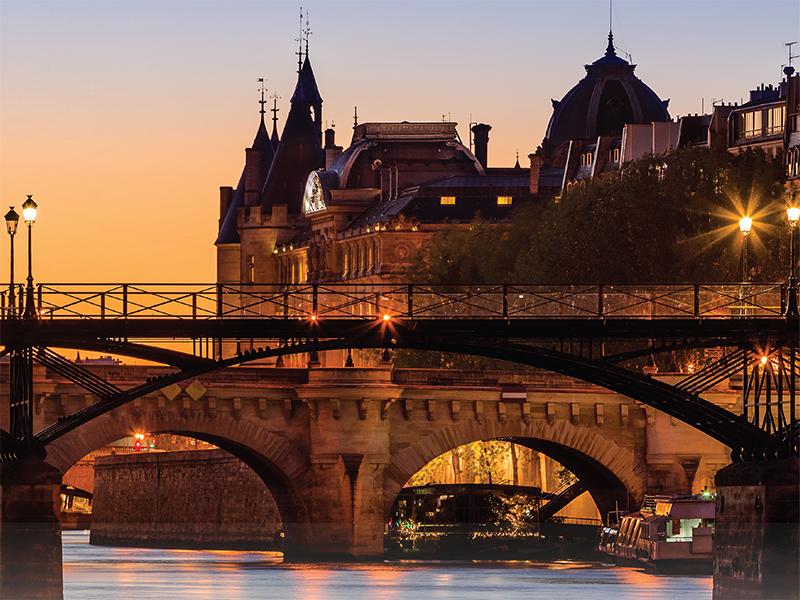 Διαχείριση δικτύου, διαμόρφωση
SNMP
NETCONF/YANG
Network Layer: 5-‹#›
Software defined networking (SDN)
επίπεδο δικτύου διαδικτύου: υλοποιείται ιστορικά μέσω κατανεμημένης, ανά δρομολογητή έλεγχο προσέγγισης:
ένας μονολιθικός δρομολογητής περιλαμβάνει υλικό μεταγωγής, τρέχει ιδιόκτητες υλοποιήσεις από πρωτόκολλα διαδικτύου (IP, RIP, IS-IS, OSPF, BGP) σε ιδιωτικό λογισμικό (π.χ., Cisco IOS)
διαφορετικά “middleboxes” για διαφορετικές λειτουργίες επιπέδου δικτύου: firewalls, load balancers, NAT boxes, ..
~2005: ανανεωμένο ενδιαφέρον στην επανεξέταση του επιπέδου ελέγχου του δικτύου
Network Layer: 5-‹#›
Επίπεδο ελέγχου ανά δρομολογητή
Routing
Algorithm
Μεμονωμένα στοιχεία αλγορίθμου δρομολόγησης σε κάθε δρομολογητή αλληλεπιδρούν στο επίπεδου ελέγχου
0111
control
plane
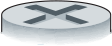 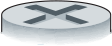 data
plane
values in arriving 
packet header
1
2
3
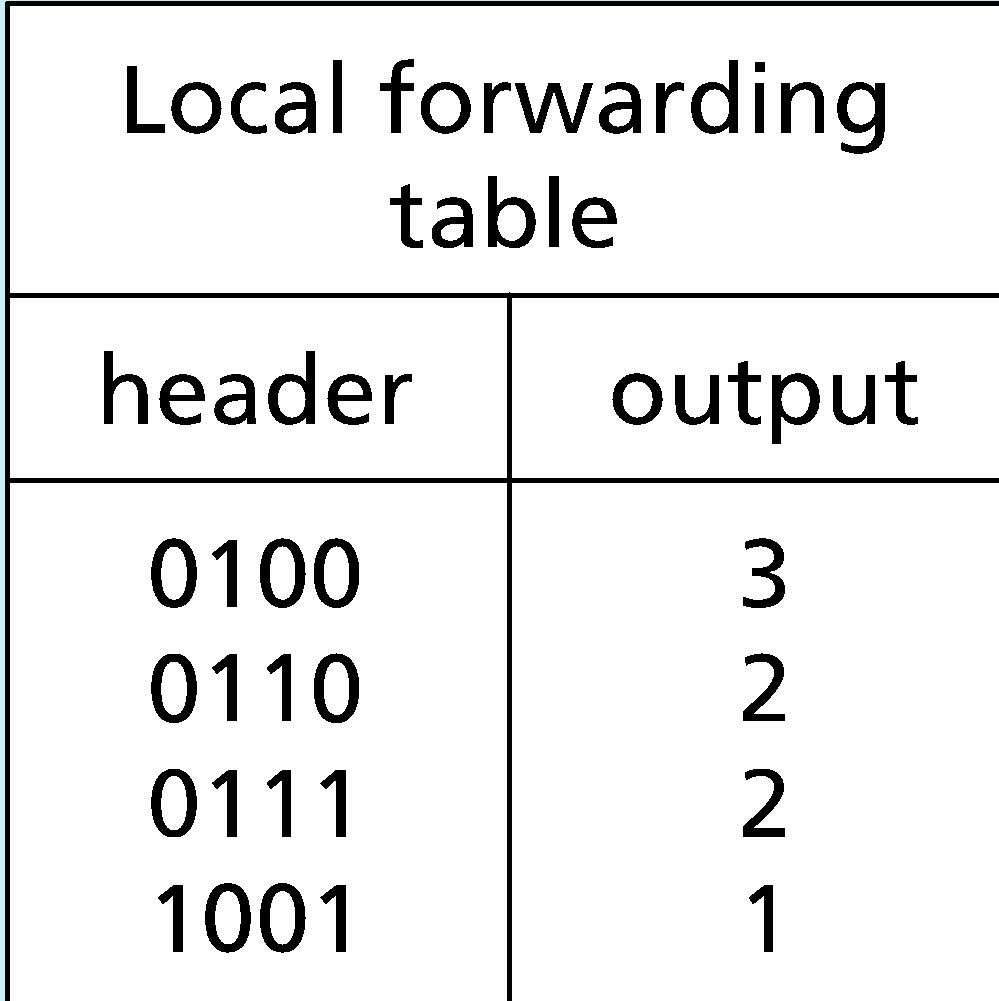 Network Layer: 4-‹#›
Λογισμικό δικτύωσης (SDN) επίπεδο ελέγχου
Ένας απομακρυσμένος ελεγκτής υπολογίζει και διανέμει τους πίνακες προώθησης στους δρομολογητές
Remote Controller
CA
0111
control
plane
data
plane
values in arriving 
packet header
CA
CA
CA
CA
Network Layer: 4-‹#›
1
2
3
Software defined networking (SDN)
Γιατί ένα λογικά κεντρικοποιημένο επίπεδο ελέγχου?
πιο εύκολη διαχείριση του δικτύου: αποφυγή router misconfigurations, μεγαλύτερη ευελιξία των ροών κυκλοφορίας
προώθηση βασισμένη σε πίνακα (θυμηθείτε OpenFlow API) επιτρέπει “προγραμματιζόμενους” δρομολογητές
κεντρικοποιημένος “προγραμματισμός” πιο εύκολος: υπολογισμός πινάκων και διανομή
κατανεμημένος “προγραμματισμός” πιο δύσκολος: υπολογισμός πινάκων ως αποτέλεσμα κατανεμημένων αλγορίθμων (πρωτοκόλλων) υλοποιημένα σε κάθε δρομολογητή
Network Layer: 5-‹#›
SDN analogy: mainframe to PC revolution
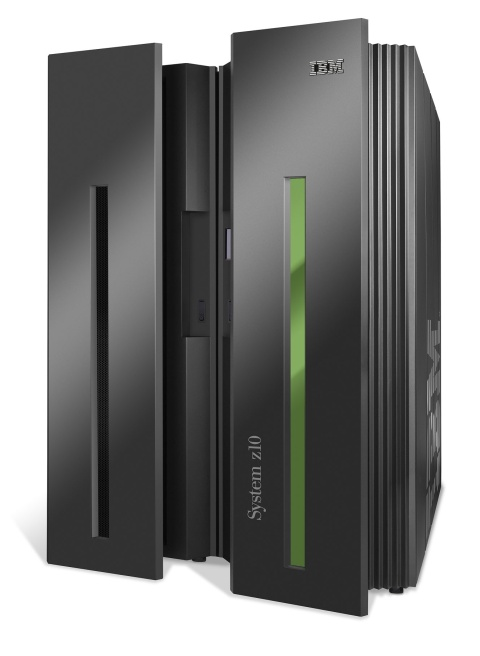 App
App
App
App
App
App
App
App
App
App
App
Specialized
Applications
Specialized
Operating
System
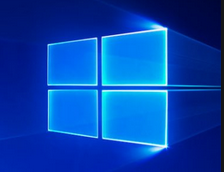 or
or
Specialized
Hardware
Open Interface
Windows
Open Interface
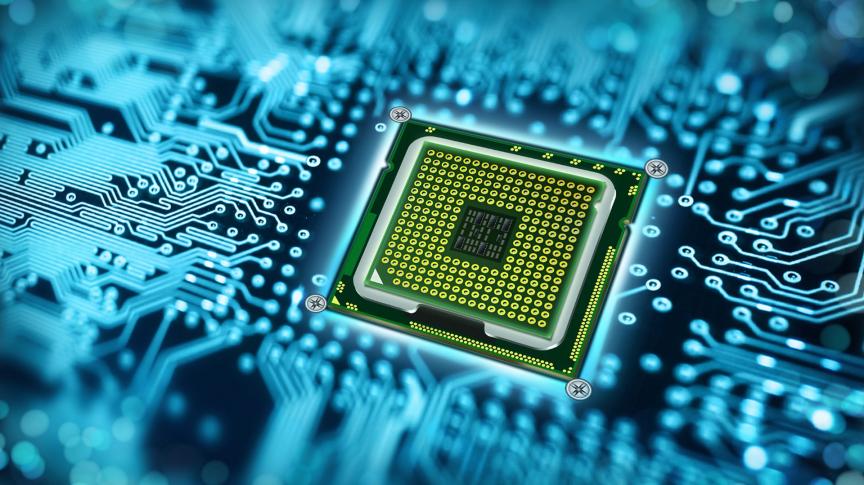 Vertically integrated
Closed, proprietary
Slow innovation
Small industry
Horizontal
Open interfaces
Rapid innovation
Huge industry
Microprocessor
Network Layer: 5-‹#›
* Slide  courtesy: N. McKeown
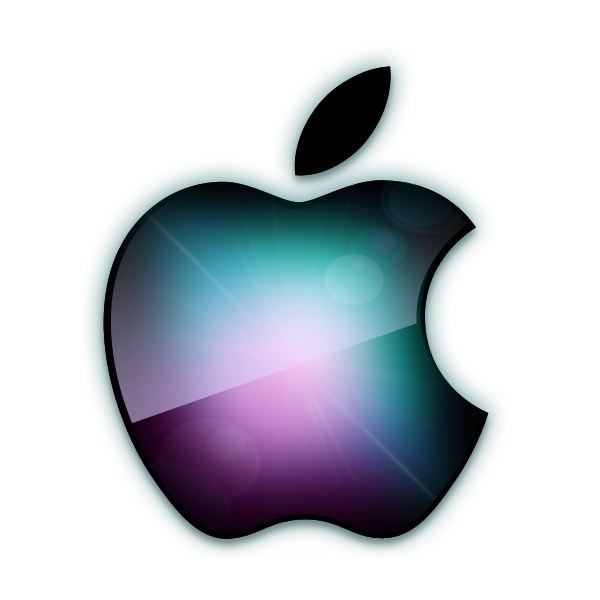 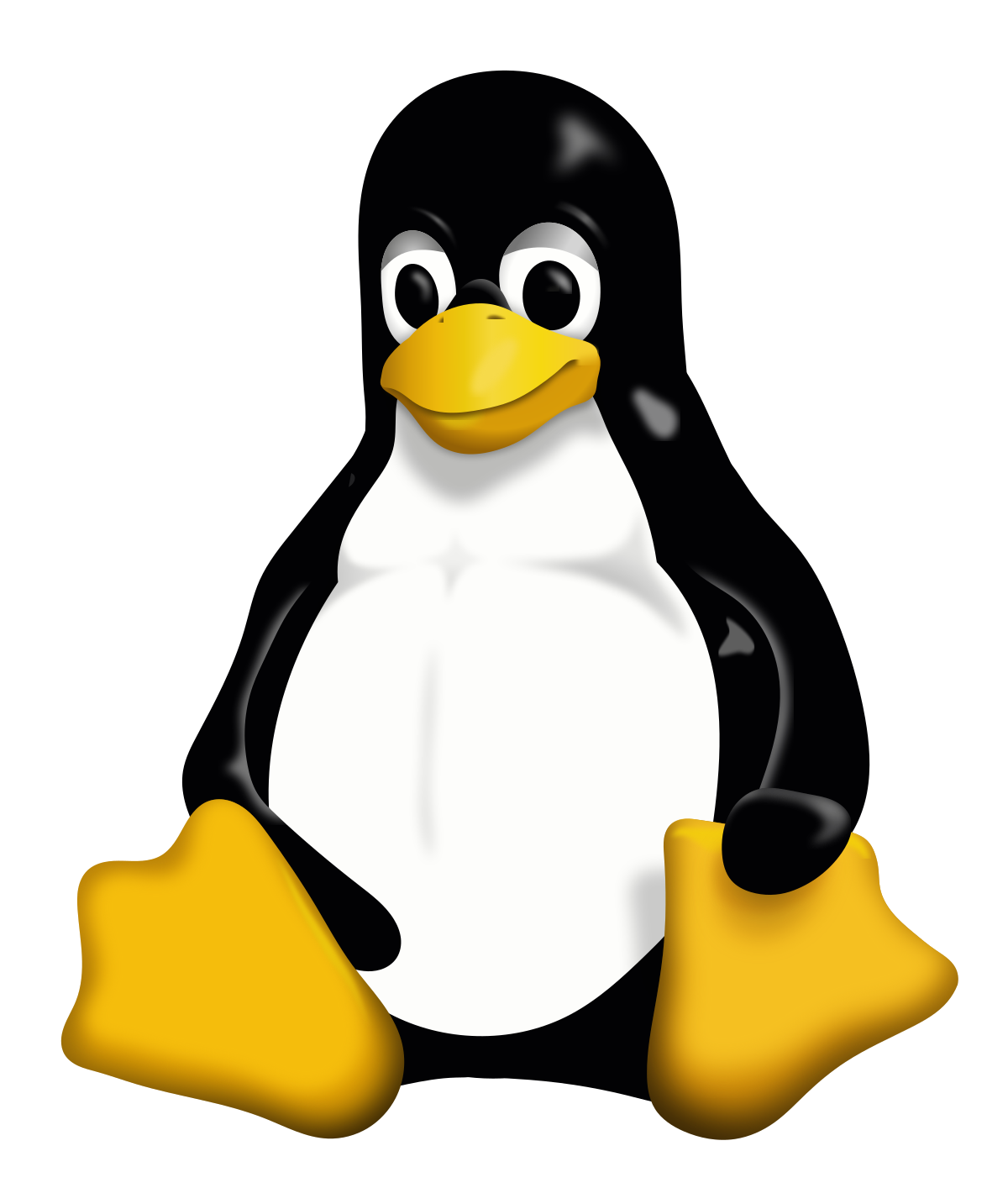 MAC OS
Linux
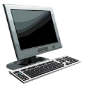 Traffic engineering: difficult with traditional routing
5
w
v
u
z
y
x
3
5
2
2
1
3
Q: Τι θα γίνει αν ο χειριστής δικτύου θέλει η κίνηση u-to-z να ρέει κατά μήκος του uvwz, αντί του uxyz?
A: πρέπει να ξανα ορίσουμε τα βάρη των ζεύξεων ώστε ο αλγόριθμος δρομολόγησης να υπολογίζει τις διαδρομές αντίστοιχα (ή χρειαζόμαστε ένα νέο αλγόριθμο)!
1
2
1
Network Layer: 5-‹#›
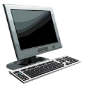 Traffic engineering: difficult with traditional routing
5
w
v
u
z
y
x
3
5
2
2
1
3
1
2
Q: Τι θα γίνει αν ο χειριστής δικτύου θέλει να χωρίσει την κίνηση από τον u στον z κατά μήκος του uvwz και uxyz (load balancing)?
A: Δεν μπορεί να το κάνει (ή χρειάζεται ένα νέο αλγόριθμο δρομολόγησης)
1
Network Layer: 5-‹#›
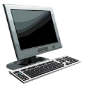 Traffic engineering: difficult with traditional routing
5
w
v
u
z
y
x
3
5
2
2
1
3
Q: Τι θα γίνει αν ο w θέλει να δρομολόγησει την μπλε και κόκκινη κίνηση διαφορετικά από τον w στον z?
A: Δεν μπορεί να το κάνει (με προώθηση βασισμένη στον προορισμό, και LS, DV δρομολόγηση)
1
2
1
μάθαμε στο κεφάλαιο 4 ότι η γενικευμένη προώθηση και το SDN μπορούν να χρησιμοποιηθούν για να επιτύχουν οποιαδήποτε δρομολόγηση επιθυμούμε
Network Layer: 5-‹#›
Software defined networking (SDN)
…
3. οι λειτουργίες επιπέδου ελέγχου είναι εξωτερικές σε σχέση με τους μεταγωγείς
load
balance
access control
routing
4. προγραμματιζόμενες εφαρμογές ελέγχου
Remote Controller
CA
control
plane
data
plane
CA
CA
CA
CA
Network Layer: 5-‹#›
2. διαχωρισμός επιπέδου ελέγχου και επιπέδου δεδομένων
1: γενικευμένη βασιζόμενη σε ροή προώθηση(π.χ., OpenFlow)
Software defined networking (SDN)
μεταγωγείς επιπέδου δεδομένων:
γρήγοροι, απλοί, μεταγωγείς που υλοποιούν γενικευμένη προώθηση επιπέδου δεδομένων στο υλικό
πίνακας ροής (προώθησης) υπολογίζεται, εγκαθίσταται υπό την επίβλεψη του ελεγκτή
API για τον έλεγχο του μεταγωγέα (π.χ., OpenFlow)
καθορίζει τι είναι ελέγξιμο, και τι όχι
πρωτόκολλο για την επικοινωνία με τον ελεγκτή (π.χ., OpenFlow)
network-control applications
load
balance
…
routing
access 
control
control
plane
northbound API
SDN Controller
(network operating system)
southbound API
Network Layer: 5-‹#›
data
plane
SDN-controlled switches
Software defined networking (SDN)
network-control applications
ελεγκτής SDN (network OS): 
διατηρεί πληροφορία για την κατάσταση του δικτύου
επικοινωνεί με τις εφαρμογές δικτύου ελέγχου μέσω API
επικοινωνεί με τους μεταγωγείς δικτύου μέσω API
είναι υλοποιημένος σαν ένα κατανεμημένο σύστημα για λόγους απόδοσης, δυνατότητα κλιμάκωσης, ανοχή σε σφάλματα, υψηλή διαθεσιμότητα
load
balance
…
routing
access 
control
control
plane
northbound API
SDN Controller
(network operating system)
southbound API
Network Layer: 5-‹#›
data
plane
SDN-controlled switches
Software defined networking (SDN)
network-control applications
load
balance
…
εφαρμογές δικτύου ελέγχου:
“brains” of control:  υλοποιούν λειτουργίες ελέγχου χρησιμοποιώντας lower-level υπηρεσίες, API που παρέχεται από τον ελεγκτή SDN 
unbundled: μπορούν να παρέχονται από 3rd party: διαφορετικό από τον προμηθευτή δρομολόγησης, ή τον ελεγκτή SDN
routing
access 
control
control
plane
northbound API
SDN Controller
(network operating system)
southbound API
Network Layer: 5-‹#›
data
plane
SDN-controlled switches
Συστατικά του ελεγκτή SDN
network graph
RESTful
API
OpenFlow
SNMP
flow tables
switch info
Link-state info
statistics
host info
intent
load
balance
Η διεπαφή προς το επίπεδο εφαρμογής ελέγχου δικτύου: abstractions API
routing
Interface, abstractions for network control apps
…
Ένα επίπεδο διαχείρισης κατάστασης για όλο το δίκτυο: κατάσταση ζεύξεων, μεταγωγέων, υπηρεσιών: μια κατανεμημένη βάση δεδομένων
access 
control
…
SDN
controller
Network-wide distributed, robust  state management
…
…
επικοινωνία: επικοινωνία μεταξύ του ελεγκτή SDN και των μεταγωγέων
Communication to/from controlled devices
Network Layer: 5-‹#›
Πρωτόκολλο OpenFlow
λειτουργεί ανάμεσα στον ελεγκτή και τον μεταγωγέα
το TCP χρησιμοποιείται για την ανταλλαγή μηνυμάτων
προεραιτική κρυπτογράφηση
τρεις κλάσεις OpenFlow μηνυμάτων:
από το ελεγκτή προς το μεταγωγέα
ασύγχρονα (από το μεταγωγέα προς τον ελεγκτή)
symmetric (misc.)
διαφορετικό από την OpenFlow API
Η API χρησιμοποιείται για να ορίσει γενικευμένης ενέργειες προώθησης
OpenFlow Controller
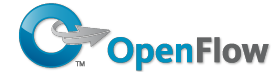 Network Layer: 5-‹#›
OpenFlow: μηνύματα από τον ελεγκτή προς τον μεταγωγέα
μηνύματα “κλειδιά” από τον ελεγκτή στον μεταγωγέα
χαρακτηριστικά: ο ελεγκτής υποβάλλει ερωτήματα για τα χαρακτηριστικά του μεταγωγέα, και αυτός απαντάει
παραμετροποίηση: ο ελεγκτής υποβάλει ερωτήματα και θέτει παραμέτρους παραμετροποίησης
τροποποίηση κατάστασης: προσθήκη, διαγραφή, τροποποίηση καταχωρήσεων στους πίνακες ροής OpenFlow 
εξερχόμενο πακέτο: ο ελεγκτής μπορεί να στείλει αυτό το πακέτο σε συγκεκριμένη θύρα του μεταγωγέα
OpenFlow Controller
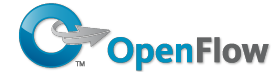 Network Layer: 5-‹#›
OpenFlow: μηνύματα από τον ελεγκτή προς τον μεταγωγέα
μηνύματα “κλειδιά” από τον ελεγκτή στον μεταγωγέα
Εισερχόμενο πακέτο: μεταφορά πακέτου στον ελεγκτή για πρόσθετη επεξεργασία.
Αφαίρεση ροής: μια καταχώρηση του πίνακα ροής έχει αφαιρεθεί
κατάστασης θύρας: πληροφορεί τον ελεγκτή για μία αλλαγή σε κάποια θύρα
OpenFlow Controller
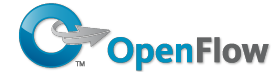 Fortunately, network operators don’t “program” switches by creating/sending OpenFlow messages directly.  Instead use higher-level abstraction at controller
Network Layer: 5-‹#›
SDN: Αλληλεπίδραση επιπέδων δεδομένων και ελέγχου παράδειγμα
network graph
RESTful
API
OpenFlow
SNMP
statistics
flow tables
Link-state info
host info
intent
switch info
Dijkstra’s link-state 
routing
O S1, βιώνει μια αστοχία ζεύξης, χρησιμοποιεί το OpenFlow μήνυμα port status για να ειδοποιήσει τον ελεγκτή
Ο ελεγκτής SDN λαμβάνει το OpenFlow μήνυμα, ενημερώνει την κατάσταση ζεύξης
Ο αλγόριθμος δρομολόγησης του Dijkstra έχει πρόσβαση  στις πληροφορίες του γράφου δικτύου, πληροφορίες για την κατάσταση ζεύξης του ελεγκτή,  και υπολογίζει νέες διαδρομές
…
s1
s2
s3
s4
1
2
4
1
4
…
Η εφαρμογή που υλοποιεί τον αλγόριθμο δρομολόγησης του Dijkstra έχει προηγουμένως εγγραφεί για να καλείται όταν αλλάζει η κατάσταση ζεύξης. Έτσι, καλείται
…
3
3
…
2
Network Layer: 5-‹#›
SDN: Αλληλεπίδραση επιπέδων δεδομένων και ελέγχου παράδειγμα
network graph
RESTful
API
OpenFlow
SNMP
statistics
flow tables
Link-state info
host info
intent
switch info
Dijkstra’s link-state 
routing
Ο ελεγκτής χρησιμοποιεί το OpenFlow για να εγκαταστήσει νέους πίνακες στους μεταγωγείς που χρειάζονται ενημέρωση
Η εφαρμογή δρομολόγησης κατάστασης ζεύξης αλληλεπιδρά με τον διαχειριστή πίνακα ροής στον ελεγκτή SDN, που καθορίζει τους πίνακες ροής, που θα ενημερωθούν
…
s1
s2
s3
s4
…
5
1
5
6
4
6
…
3
…
2
Network Layer: 5-‹#›
OpenDaylight (ODL) controller
…
Network Orchestrations and Applications
Traffic Engineering
Load Balancing
Firewalling
Northbound API
REST/RESTCONF/NETCONF APIs
Basic Network Functions
Enhanced Services
Service Abstraction Layer: 
συνδέει εσωτερικές, εξωτερικές εφαρμογές και υπηρεσίες
…
Service Abstraction Layer (SAL)
messaging
Host
Tracker
Stats
mgr.
Switch
mgr.
Topology
processing
Forwarding rules mgr.
AAA
…
…
Southbound API
config. and operational data store
Network Layer: 5-‹#›
SNMP
OpenFlow
OVSDB
NETCONF
ONOS controller
flow rules
statistics
devices
topology
paths
hosts
links
…
Network Applications
Traffic Engineering
Load Balancing
Firewalling
οι εφαρμογές ελέγχου είναι ξεχωριστά από τον ελεγκτή
intent framework: high-level προδιαγραφή υπηρεσίας: τι παρά πώς
σημαντική έμφαση στον κατανεμημένο πυρήνα: αξιοπιστία υπηρεσιών, κλιμάκωση απόδοσης
Northbound API
northbound abstractions,
protocols
southbound abstractions,
protocols
REST    API
Intent
ONOS
distributed core
Southbound API
Netconf
packet
link
host
flow
device
OpenFlow
OVSDB
Network Layer: 5-‹#›
SDN:  selected challenges
hardening the control plane: dependable, reliable, performance-scalable, secure distributed system
robustness to failures: leverage strong theory of reliable distributed system for control plane
dependability, security: “baked in” from day one? 
networks, protocols meeting mission-specific requirements
e.g., real-time, ultra-reliable, ultra-secure
Internet-scaling: beyond a single AS
SDN critical in 5G cellular networks
Network Layer: 5-‹#›
SDN and the future of traditional network protocols
SDN-computed versus router-computer forwarding tables:
just one example of logically-centralized-computed versus protocol computed
one could imagine SDN-computed congestion control: 
controller sets sender rates based on router-reported (to controller) congestion levels
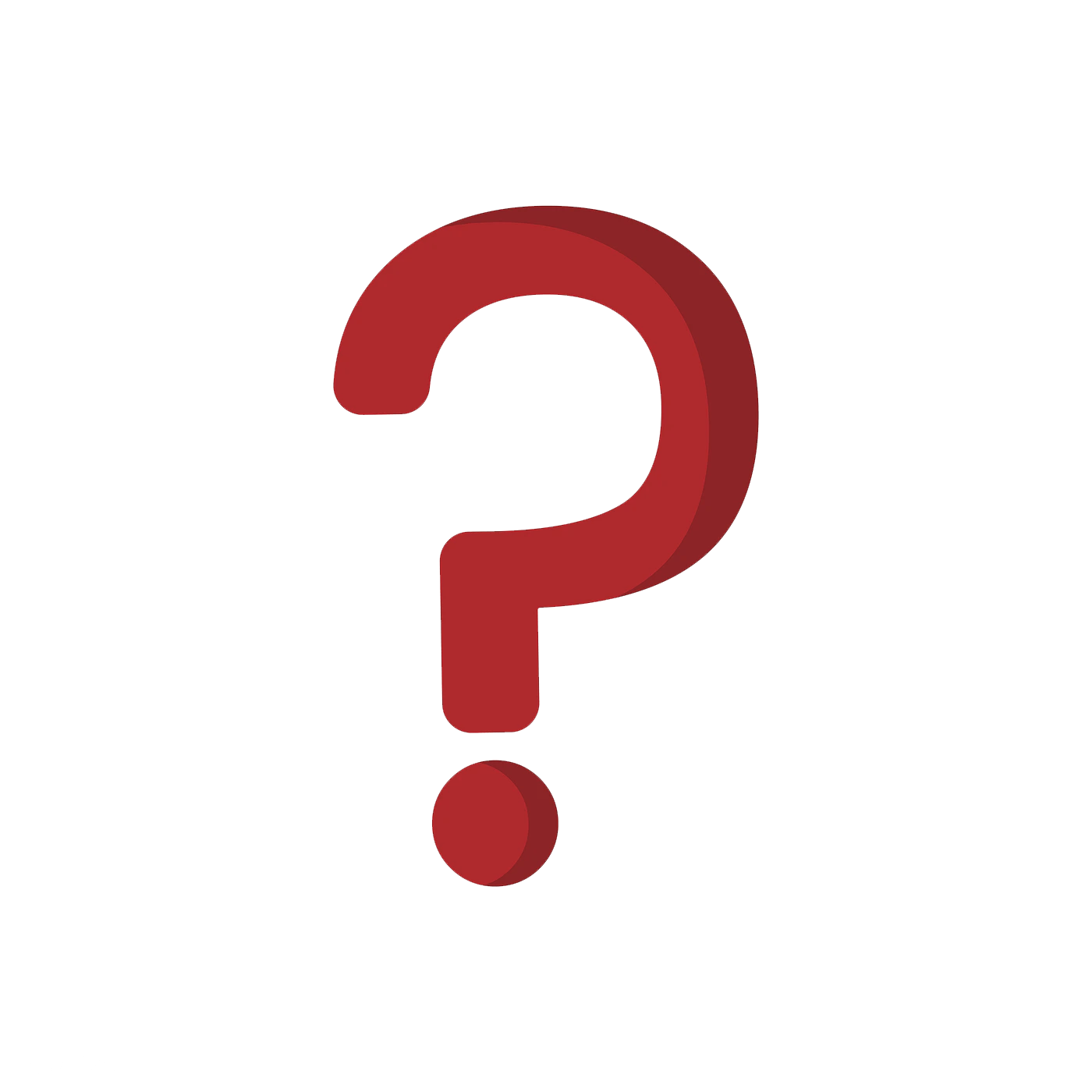 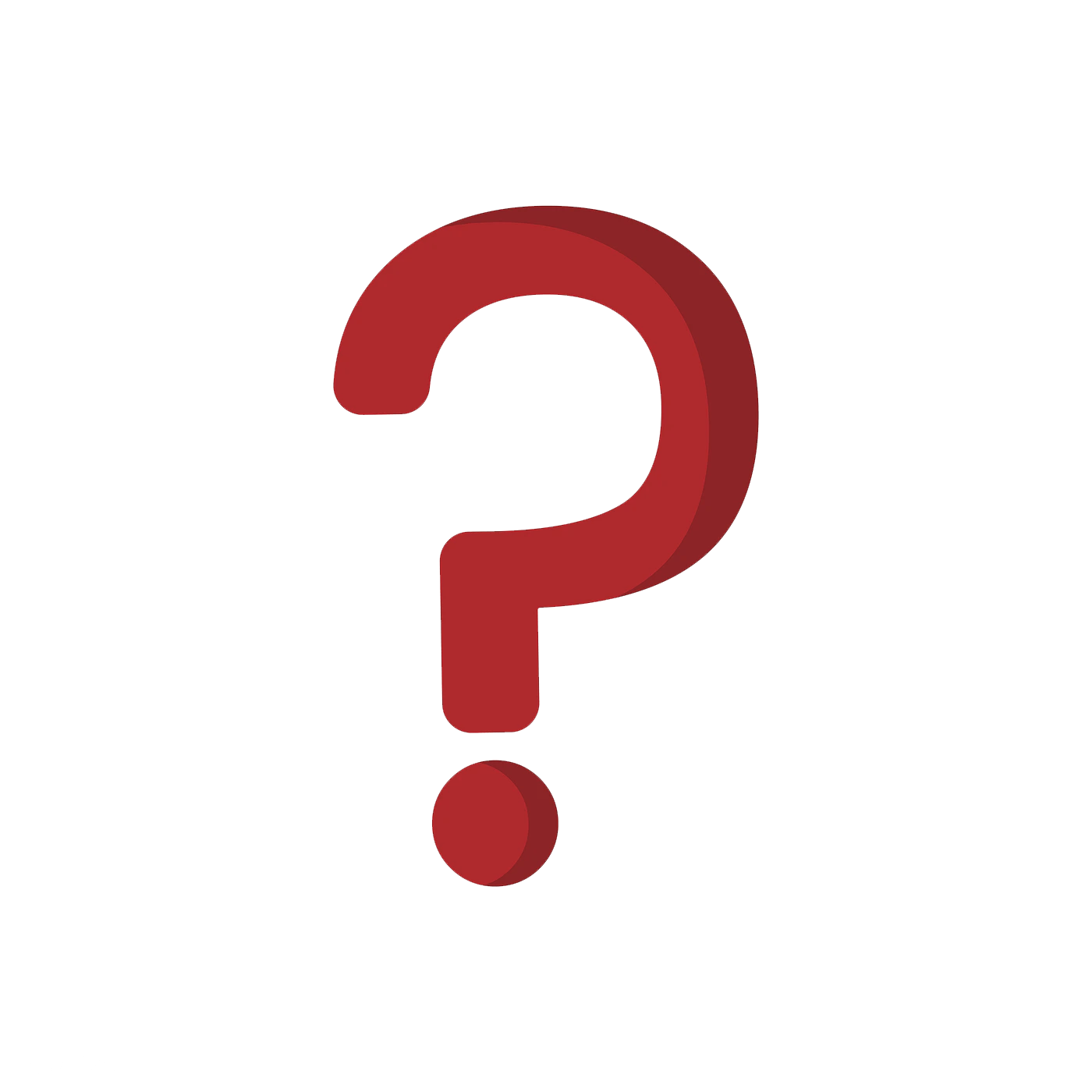 Network Layer: 5-‹#›
How will implementation of network functionality (SDN versus protocols) evolve?
Επίπεδο Δικτύου: “επίπεδο ελέγχου” roadmap
εισαγωγή
αλγόριθμοι δρομολόγησης
δρομολόγηση ενδο-αυτόνομου συστήματος: OSPF
δρομολόγηση ανάμεσα σε ISP: BGP
SDN επίπεδο ελέγχου
Πρωτόκολλο ελέγχου μηνυμάτων δικτύου: ICMP
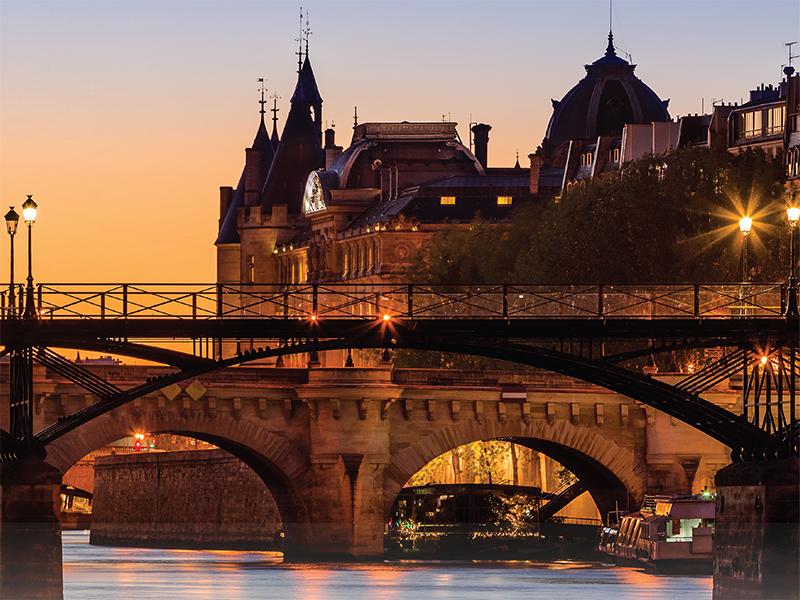 Διαχείριση δικτύου, διαμόρφωση
SNMP
NETCONF/YANG
Network Layer: 5-‹#›
ICMP: internet control message protocol
χρησιμοποιείται από υπολογιστές και δρομολογητές για να ανταλλάσσουν μεταξύ τους πληροφορίες επιπέδου δικτύου
αναφορά σφάλματος: απρόσιτος υπολογιστής, δίκτυο, θύρα, πρωτόκολλο
ηχώ αιτήματος/απάντησης (χρησιμοποιείται από ping)
επίπεδο δικτύου “πάνω” από IP:
ICMP μηνύματα εμπεριέχονται μέσα σε δεδομενογράμματα IP
ICMP μήνυμα: τύπος, κωδικός και τα πρώτα 8 bytes του ΙΡ δεδομενογράμματος που προκαλούν σφάλμα
Type  Code  description
0        0         απάντηση ηχούς (ping)
3        0         δίκτυο προορισμού απρόσιτο
3        1         υπολογιστής προορ. απρόσιτος
3        2         πρωτόκολλο προορ. απρόσιτο
3        3         θύρα προορ. απρόσιτη
3        6         άγνωστο δίκτυο προορ.
3        7         άγνωστος υπολογιστής προορ.
4        0         καταστολή προέλευσης(έλεγχος συμφόρησης)
8        0         αίτηση ηχούς (ping)
9        0         δημοσιοποίηση δρομολογητή
10      0         ανακάλυψη δρομολογητή
11      0         TTL έληξε
12      0         κακή κεφαλίδα ΙΡ
Network Layer: 4-‹#›
[Speaker Notes: ICMP σελίδες βιβλίου: 419-421]
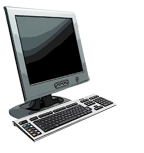 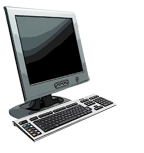 Traceroute και ICMP
3 probes
3 probes
3 probes
κριτήρια τερματισμού:
το τμήμα UDP εντέλει φτάνει στον υπολογιστή προορισμού
ο προορισμός επιστρέφει μήνυμα ICMP “θύρα απροσπέλαστη” (τύπος 3, κωδικός 3)
η πηγή σταματάει
η πηγή στέλνει sets από τμήματα UDP στον προορισμό
το 1ο set έχει TTL =1, το 2ο  set έχει TTL=2, κ.ο.κ.
το δεδομενόγραμμα στο n-οστό set φτάνει στον n-οστό δρομολογητή:
ο δρομολογητής απορρίπτει το δεδομενόγραμμα και στέλνει μήνυμα ICMP πηγής (τύπος 11, κωδικός 0)
το μήνυμα ICMP πιθανά περιέχει όνομα του δρομολογητή & ΙΡ διεύθυνση
όταν το μήνυμα ICMP φτάσει στην πηγή: καταγραφή των RTT
Network Layer: 4-‹#›
Επίπεδο Δικτύου: “επίπεδο ελέγχου” roadmap
εισαγωγή
αλγόριθμοι δρομολόγησης
δρομολόγηση ενδο-αυτόνομου συστήματος: OSPF
δρομολόγηση ανάμεσα σε ISP: BGP
SDN επίπεδο ελέγχου
Πρωτόκολλο ελέγχου μηνυμάτων δικτύου: ICMP
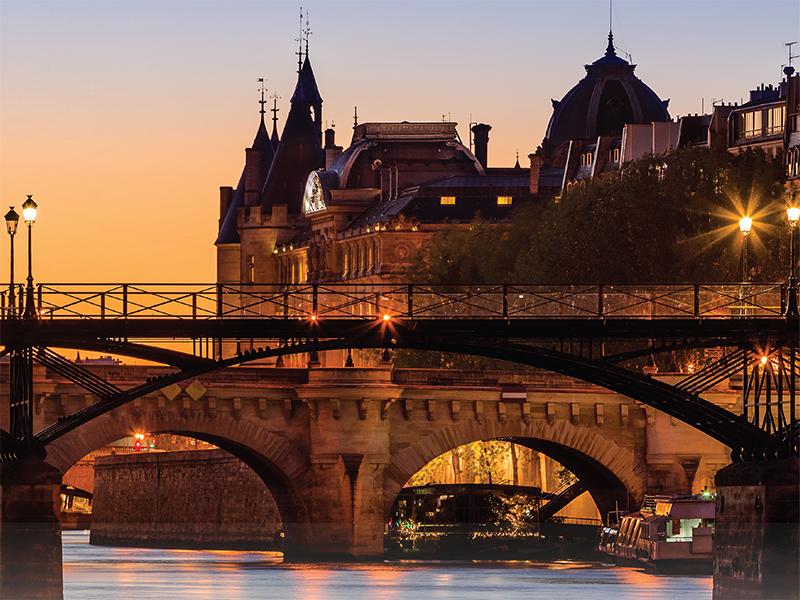 Διαχείριση δικτύου, διαμόρφωση
SNMP
NETCONF/YANG
Network Layer: 5-‹#›
Τι είναι η διαχείριση δικτύου;
αυτόνομα συστήματα (AS) (επίσης γνωστά ως “δίκτυα”): 1000s συστατικά αλληλεπίδρασης υλικού/λογισμικού
άλλα πολύπλοκα συστήματα απαιτούν παρακολούθηση, διαμόρφωση, έλεγχο:
αεροπλάνο jet, πυρηνικού σταθμού ηλεκτροπαραγωγής, άλλα;
"Η διαχείριση δικτύου περιλαμβάνει την ανάπτυξη, την ολοκλήρωση και συντονισμό του υλικού, λογισμικού και ανθρώπινου στοιχείου για παρακολούθηση, δοκιμή, καταμέτρηση, παραμετροποίηση, ανάλυση, αποτίμηση και έλεγχο των πόρων δικτύου και των στοιχείων, ώστε να ικανοποιούν την λειτουργική απόδοση πραγματικού χρόνου και τις απαιτήσεις Ποιότητας Υπηρεσίας με λογικό κόστος."
Network Layer: 5-‹#›
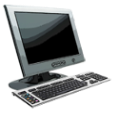 Συστατικά της Διαχείρισης Δικτύου
Εξυπηρέτης διαχείρισης: εφαρμογή, τυπικά με έναν άνθρωπο μέσα στο παιχνίδι
Διαχειριζόμενη συσκευή: εξάρτημα του δικτύου που είναι τα πραγματικά εξαρτήματα υλικού/λογισμικού μέσα στην συσκευή
data
data
data
data
data
data
agent
managing
server/controller
Data: συσκευή “κατάστασης” με δεδομένα διαμόρφωσης, λειτουργικά δεδομένα, συσκευή στατιστικών
managed device
Πρωτόκολλο διαχείρισης δικτύου: εκτελείται ανάμεσα στον εξυπηρέτη διαχείρισης και στις διαχειριζόμενες συσκευές, επιτρέποντας στον εξυπηρέτη να υποβάλλει ερωτήματα για την κατάσταση των διαχειριζόμενων διατάξεων και να κάνει ενέργειες σε αυτές τις συσκευές
agent
managed device
managed device
Network Layer: 5-‹#›
agent
agent
agent
managed device
managed device
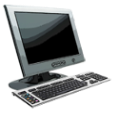 Ο διαχειριστής δικτύου προσεγγίζει την διαχείριση
CLI (Command Line Interface) 
ο χειριστής αναφέρει (τύπους, scripts) απευθείας σε ξεχωριστές συσκευές(π.χ., vis ssh)
data
data
data
data
data
data
SNMP/MIB 
ο χειριστής υποβάλλει ερωτήματα/sets ή να τροποποιήσει τιμές αντικειμένου MIB χρησιμοποιώντας το Απλό Πρωτόκολλο Διαχείρισης Δικτύου (SNMP)
agent
managing
server/controller
managed device
NETCONF/YANG
πιο αφηρημένο, σε όλο το δίκτυου, ολιστικό 
έμφαση στην διαμόρφωση διαχείρισης σε πολυσυσκευές. 
YANG: γλώσσα μοντελοποίησης δεδομένων
NETCONF: επικοινωνία με συμβατές-σε-YANG ενέργειες/δεδομένα από/προς/μεταξύ απομακρυσμένων συσκευών
agent
managed device
managed device
Network Layer: 5-‹#›
agent
agent
agent
managed device
managed device
request
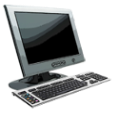 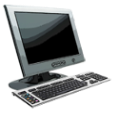 SNMP πρωτόκολλο
Δύο τρόποι μετάδοσης πληροφοριών, εντολών MIB:
data
data
data
data
trap message
response
managing
server/controller
managing
server/controller
request/response mode
Network Layer: 5-‹#›
agent
agent
managed device
managed device
trap mode
[Speaker Notes: SNMP σελίδες βιβλίου: 424-426]
SNMP protocol: τύποι μηνύματος
Function
Τύπος Μηνύματος
Διαχειριστής-προς-πράκτορα: “φέρε μου δεδομένα”
(στιγμιότυπο αντικειμένου, επόμενο αντικείμενο στην λίστα, μπλοκ δεδομένων)
GetRequest
GetNextRequest
GetBulkRequest
Διαχειριστής-προς-πράκτορα: ανάθεση τιμής MIB
SetRequest
Πράκτορας-προς-διαχειριστή: απόκριση σε Request
Response
Πράκτορας-προς-διαχειριστή: πληροφόρηση διαχειριστή για εξαιρετικό γεγονός
Trap
Network Layer: 5-‹#›
SNMP πρωτόκολλο: φορμάτ μηνυμάτων
Variables to get/set
Get/set header
PDU
type
(0-3)
Error
Status
(0-5)
Request
ID
Error
Index
Τύπος Μηνύματος 0-3
Name
Name
Value
Value
….
Trap info
Trap header
SNMP PDU
PDU
type
4
Trap
Type
(0-7)
Specific
code
Agent
Addr
Time
stamp
Τύπος Μηνύματος 4
Enterprise
Name
Value
….
Network Layer: 5-‹#›
SNMP: Βάση Πληροφοριών Διαχείρισης (MIB)
διαχειριζόμενη συσκευή με λειτουργικά (και μερικά διαμορφωτικά) δεδομένα
μαζεμένα σε μια συσκευή MIB module
400 MIB modules είναι ορισμένες σε RFC; πολλά περισσότερα για συγκεκριμένους προμηθευτές MIBs
Object ID           Name                      Type                  Comments
1.3.6.1.2.1.7.1     UDPInDatagrams     32-bit counter     συνολικός αριθμός δεδομενογραμμάτων που παραδόθηκαν 
1.3.6.1.2.1.7.2    UDPNoPorts              32-bit counter     αριθμός μη παραδομένων δεδομενογραμμάτων (χωρίς εφαρμογή στην θύρα)
1.3.6.1.2.1.7.3    UDInErrors                 32-bit counter     αριθμός μη παραδομενων δεδομενογραμμάτων (κάθε άλλος λόγος)
1.3.6.1.2.1.7.4    UDPOutDatagrams   32-bit counter    συνολικός αριθμός παρεδομένων δεδομενογραμμάτων
1.3.6.1.2.1.7.5    udpTable	              SEQUENCE         μια είσοδος για κάθε θύρα που χρησιμοποιείται αυτήν την στιγμή
data
Structure of Management Information (SMI): γλώσσα ορισμού δεδομένων
παράδειγμα MIB μεταβλητών για UDP πρωτόκολλο:
agent
Network Layer: 5-‹#›
NETCONF overview
στόχος: ενεργή διαχείριση/διαμόρφωση συσκευών σε όλο το δίκτυο
λειτουργεί ανάμεσα σε εξυπηρέτη διαχείρισης και διαχειριζόμενων συσκευών δικτύου
ενέργειες: ανάκτηση, θέσιμο, τροποποίηση, ενεργοποίηση διαμορφώσεων
ατομική δέσμευση ενεργειών πάνω σε πολλαπλές συσκευές
query λειτουργικά δεδομένα και στατιστικά
εγγραφή σε ειδοποιήσεις από συσκευές
απομακρυσμένη κλήση διαδικασίας (RPC) παράδειγμα
NETCONF πρωτόκολλο στέλνει μηνύματα κρυπτογραφημένα σε XML
ανταλλαγή πάνω σε ασφαλισμένο, αξιόπιστο πρωτόκολλο μεταφοράς(π.χ., TLS)
Network Layer: 5-‹#›
NETCONF αρχικοποίηση, ανταλλαγή, τερματισμός
data
Session initiation, 
capabilities exchange: <hello>
data
agent
managing
server/controller
…
…
<rpc>
<rpc>
<rpc>
…
<notification>
<rpc-reply>
<rpc-reply>
<rpc-reply>
…
…
Network Layer: 5-‹#›
…
…
Session close:  <close-session>
…
…
Επιλεγμένες NETCONF λειτουργίες
NETCONF              Περιγραφή Λειτουργίας
<get-config>           			Ανάκτηση όλων ή μερικών από την δεδομένη διαμόρφωση. Μια συσκευή μπορεί να έχει πολλαπλές διαμορφώσεις. 
<get>                            Ανάκτηση όλων ή μερικών από το στάδιο διαμόρφωσης και λειτουργικού σταδίου δεδομένων.
<edit-config>              Αλλαγή συγκεκριμένων (πιθανών τρεχόμενων) διαμορφώσεων σε διαχειριζόμενη συσκευή. Η διαχειριζόμενη συσκευή <rpc-reply> περιέχει <ok> ή <rpcerror> με επιστροφή.
<lock>, <unlock>        Κλείδωμα (ξεκλείδωμα) datastore διαμόρφωσης σε διαχειριζόμενη συσκευή (για να κλειδώσει NETCONF, SNMP, ή CLIs εντολές από άλλες πηγές).
<create-subscription>,    Ενεργοποίηση εγγραφής γνωστοποιήσεων γεγονότος από διαχειριζόμενη συσκευή.
<notification>
Network Layer: 5-‹#›
Δείγμα μηνύματος NETCONF RPC
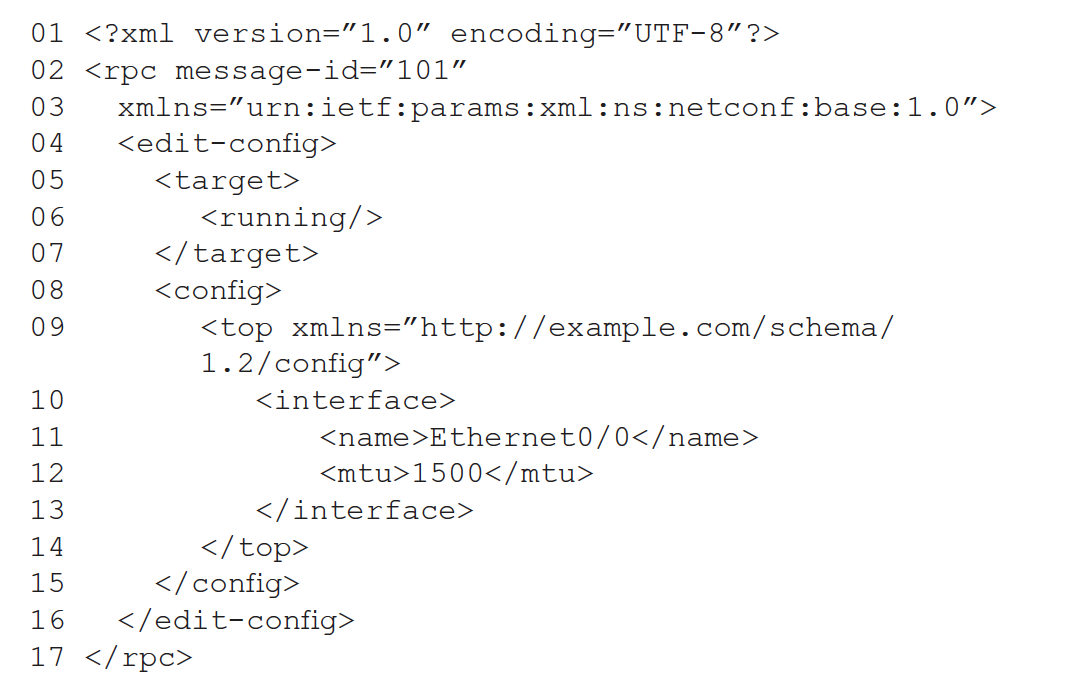 note message id
change a configuration
change the running configuration
change MTU of Ethernet 0/0 interface to 1500
Network Layer: 5-‹#›
YANG
γλώσσα μοντελοποίησης δεδομένων που χρησιμοποιείται για καθορισμό δομής, συντακτικού, σημασιολογία του δικτύου διαχείρισης δεδομένων NETCONF 
χτισμένο σε τύπους δεδομένων, όπως SMI
XML κείμενο που περιγράφει την συσκευή, τις δυνατότητες που μπορούν να παραχθούν από την περιγραφή YANG 
μπορεί να εκφράσει περιορισμούς μέσα σε δεδομένα που μπορούν να ικανοποιηθούν από μια έγκυρη διαμόρφωση NETCONF 
εξασφάλιση διαμορφώσεων NETCONF που ικανοποιούν την ορθότητα, περιορισμούς συνέπειας
data
data
NETCONF RPC message
managing
server/controller
<edit-config>
  YANG-generated XML
</edit-config>
YANG
generated
Network Layer: 5-‹#›
agent
Επίπεδο Δικτύου:  Ανασκόπηση
Έχουμε μάθει πολλά!
προσεγγίσεις στο επίπεδο ελέγχου του δικτύου
έλεγχος ανά-δρομολογητή (παραδοσιακό)
λογικά κεντρικοποιημένος έλεγχος (δικτύωση καθορισμένη από το λογισμικό)
παραδοσιακοί αλγόριθμοι δρομολόγησης
υλοποίηση στο Διαδίκτυο: OSPF , BGP
SDN ελεγκτές
υλοποίηση στην πράξη: ODL, ONOS
Internet Control Message Protocol
Διαχείριση Δικτύου
Επόμενη στάση:  Επίπεδο Ζεύξης!
Network Layer: 5-‹#›
Επίπεδο Δικτύου: “επίπεδο ελέγχου” roadmap       Τέλος!!
εισαγωγή
αλγόριθμοι δρομολόγησης
κατάσταση ζεύξης
διανύσματος απόστασης
δρομολόγηση ενδο-αυτόνομου συστήματος: OSPF
δρομολόγηση ανάμεσα σε ISP: BGP
SDN επίπεδο ελέγχου
Πρωτόκολλο ελέγχου μηνυμάτων δικτύου: ICMP
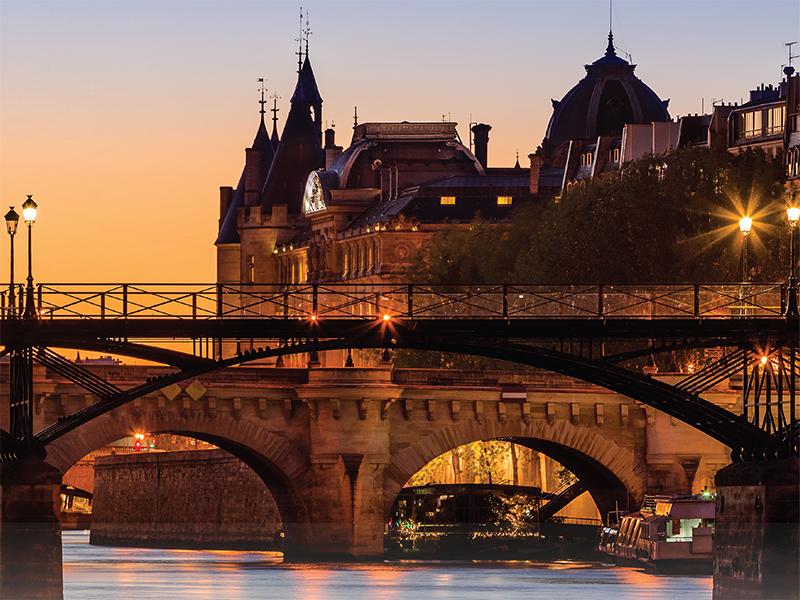 Διαχείριση δικτύου, διαμόρφωση
SNMP
NETCONF/YANG
Network Layer: 5-‹#›
Επιπλέον Διαφάνειες Κεφαλαίου 5
Network Layer: 5-‹#›
Distance vector: άλλο ένα παράδειγμα
2
1
7
z
y
x
cost to
x   y   z
cost to
Dx()
x   y   z
x
0  2   7
x
0
3
2
y
from
∞
∞
∞
y
from
2   0   1
Dx(z) = min{cx,y+ Dy(z), cx,z+ Dz(z)} 
= min{2+1 , 7+0} = 3
z
∞
∞
∞
z
7   1   0
cost to
Dy()
x   y   z
x
∞
∞
∞
2   0   1
Dx(y) = min{cx,y + Dy(y), cx,z+ Dz(y)}              = min{2+0 , 7+1} = 2
y
from
z
∞
∞
∞
cost to
Dz()
x   y   z
x
∞ ∞  ∞
from
y
∞
∞
∞
z
7
1
0
Network Layer: 5-‹#›
time
2
1
7
z
y
x
Distance vector: άλλο ένα παράδειγμα
cost to
x   y   z
cost to
Dx()
x   y   z
x   y   z
x
0  2   7
x
0
3
2
x
0  2   3
y
from
∞
∞
∞
y
from
2   0   1
y
2   0   1
z
∞
∞
∞
z
z
7   1   0
3  1   0
cost to
Dy()
x   y   z
x   y   z
x   y   z
x
∞
∞
∞
2   0   1
x
0  2   3
x
0  2   7
y
from
y
2  0   1
y
2  0   1
z
∞
∞
∞
z
3  1   0
z
cost to
7   1   0
Dz()
x   y   z
x   y   z
x   y   z
x
∞ ∞  ∞
x
0  2   3
x
0  2   7
from
y
∞
∞
∞
y
2  0   1
y
z
2  0   1
7
1
0
Network Layer: 5-‹#›
z
3  1   0
z
time
3  1   0